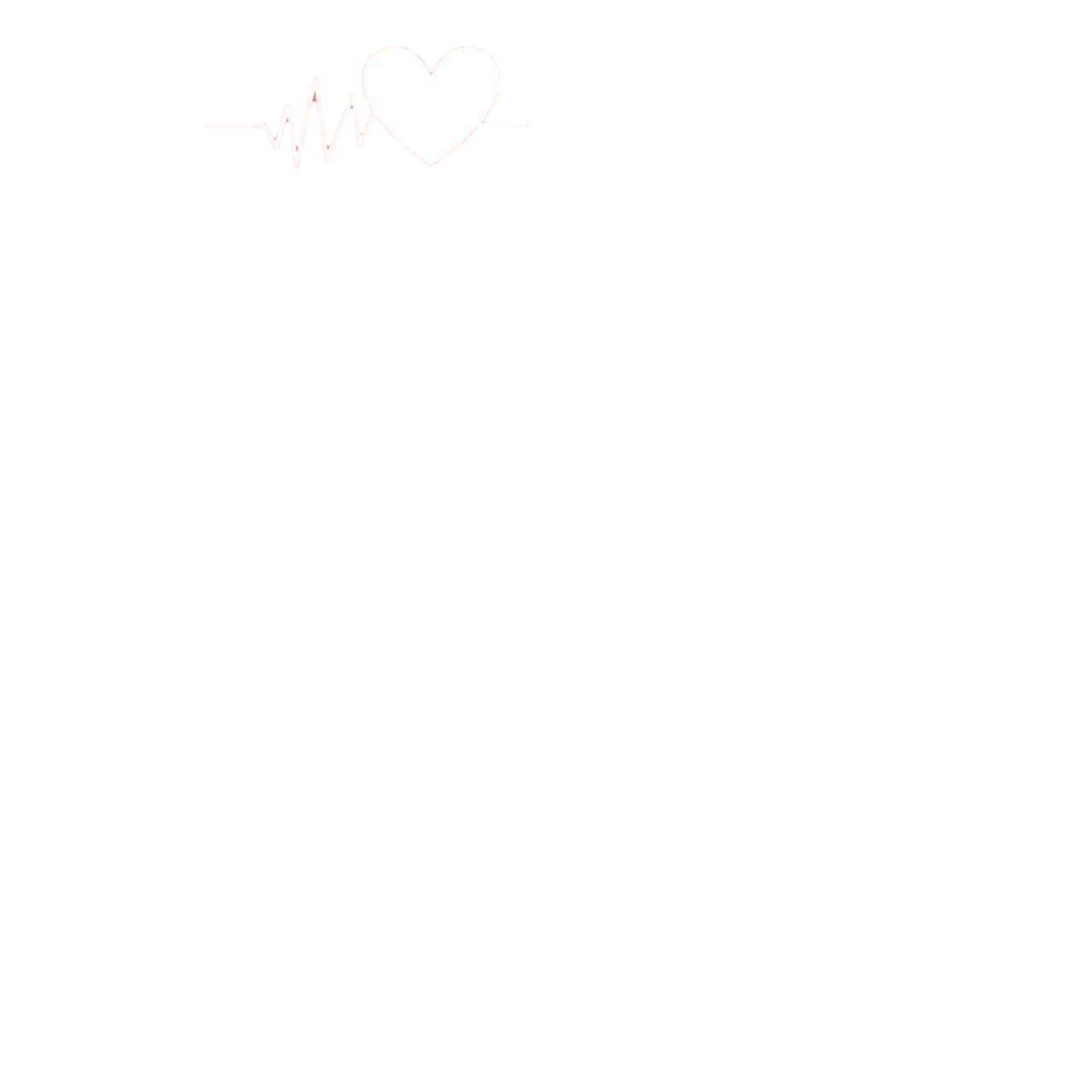 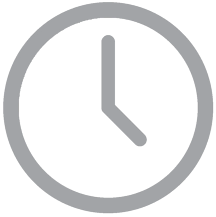 Till 3rd MAY
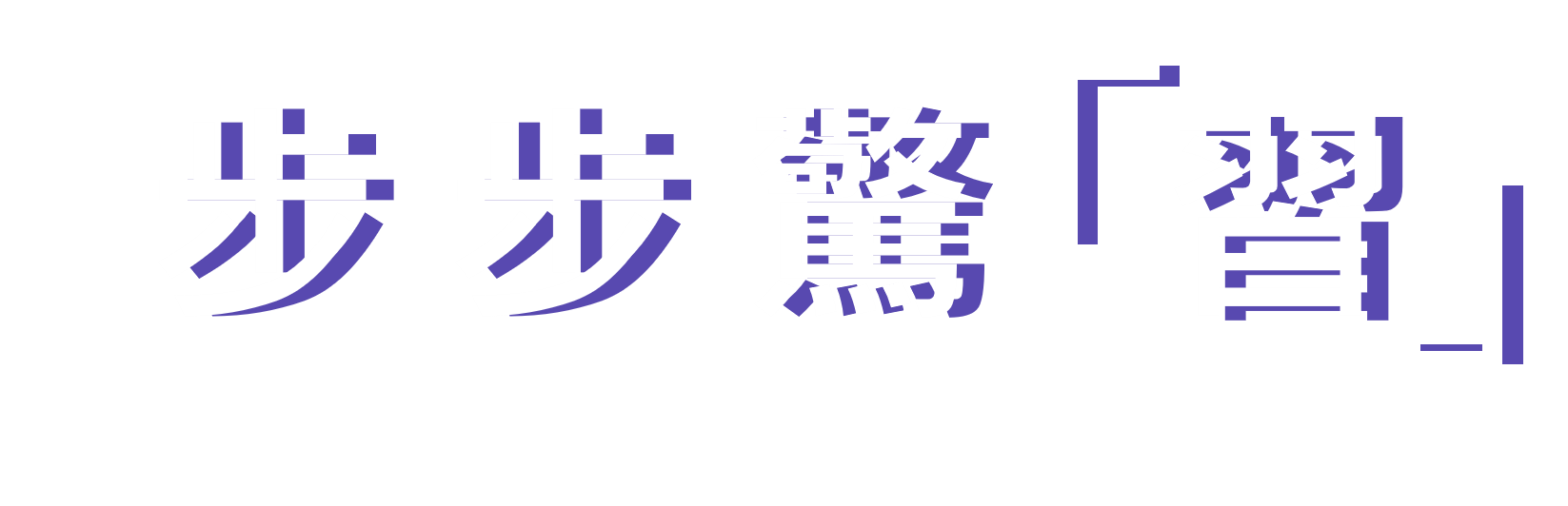 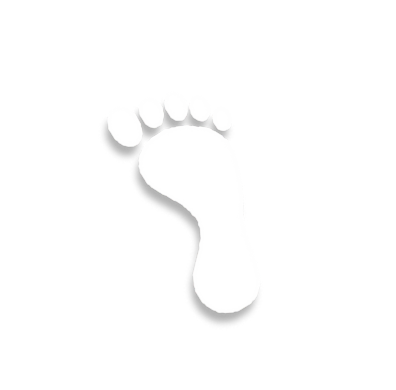 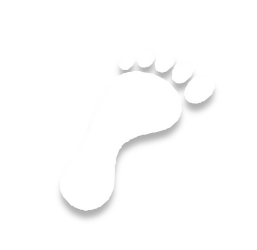 Way To Goal
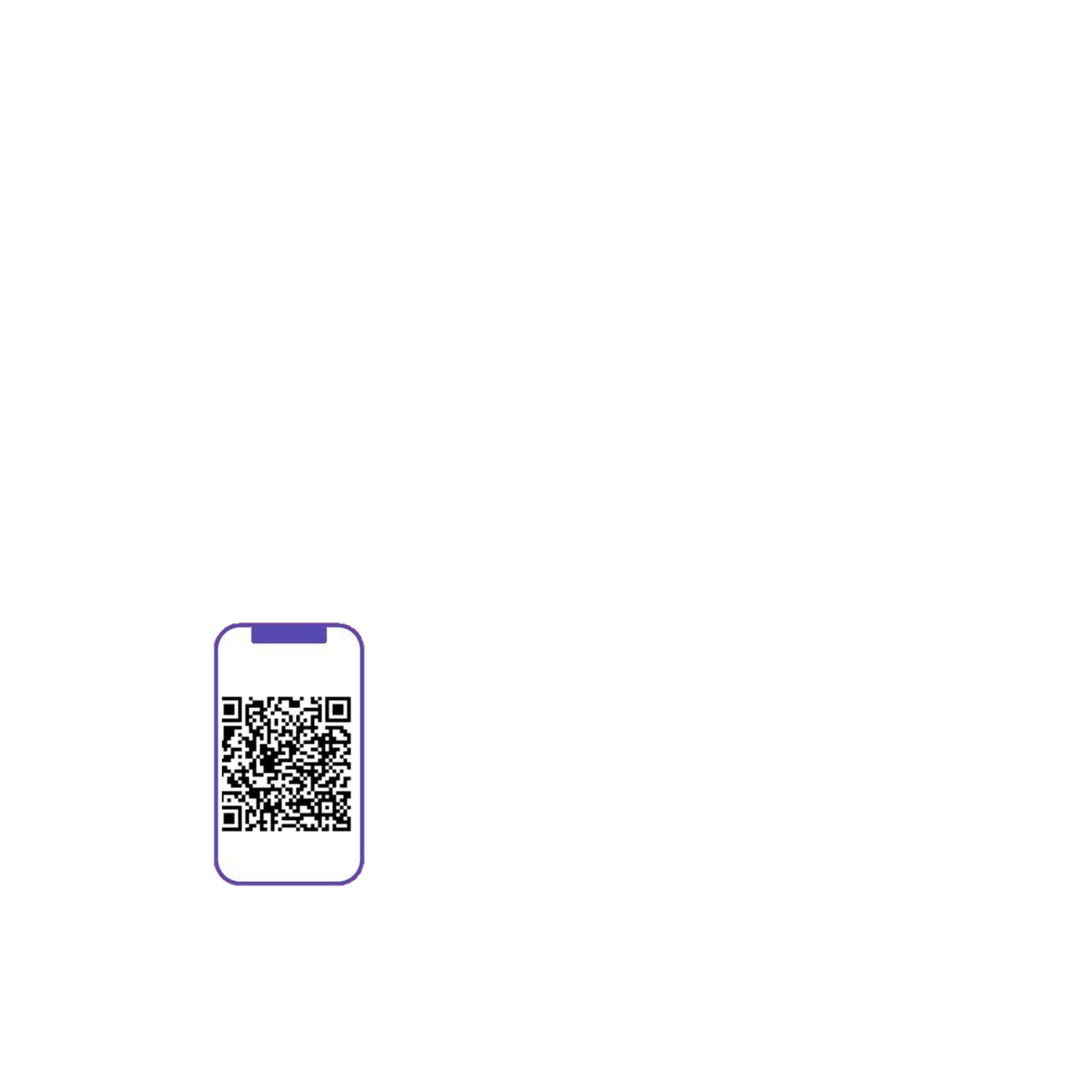 目的 :鼓勵學生多運動
實施方式：以手機APP的計步程式計算步數
承辦單位 :高雄高商國際專案交流社
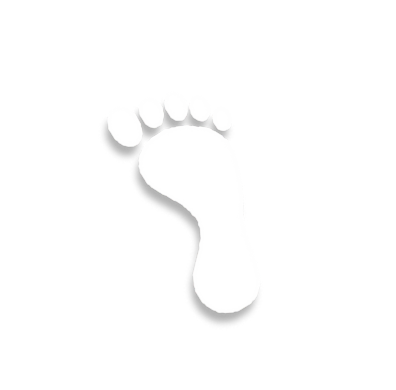 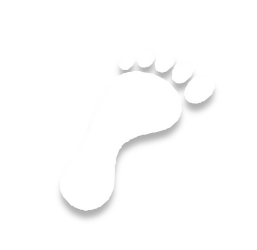 CONTENTS
iEARN and the Learning Circle
1
Class Survey
2
Giving Project Ideas
3
Our Project−Way to Goal
4
5
Difficulty: Lack of interaction due to COVID-19
Impact and influence
6
SECTION 1
iEARN 
and the Learning Circle
Global issue Education
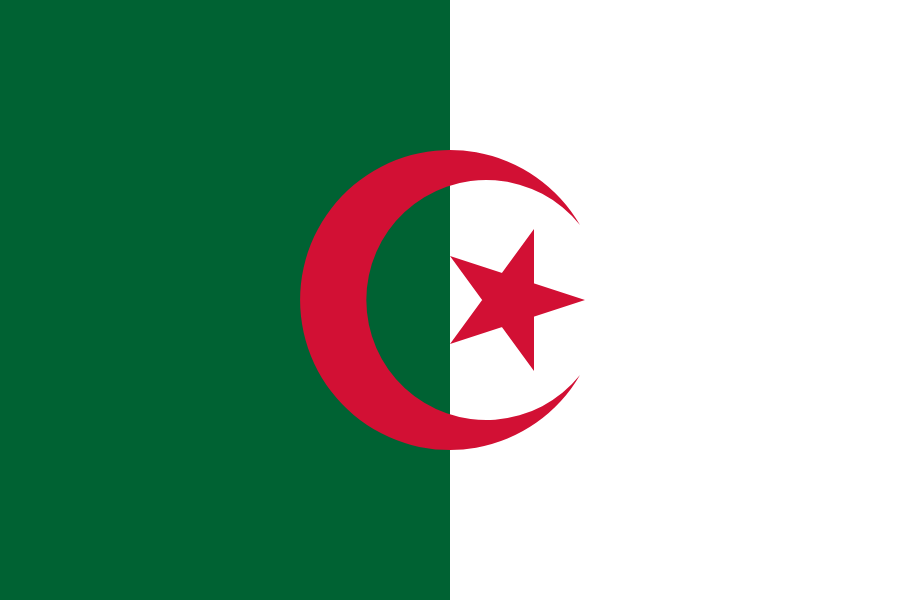 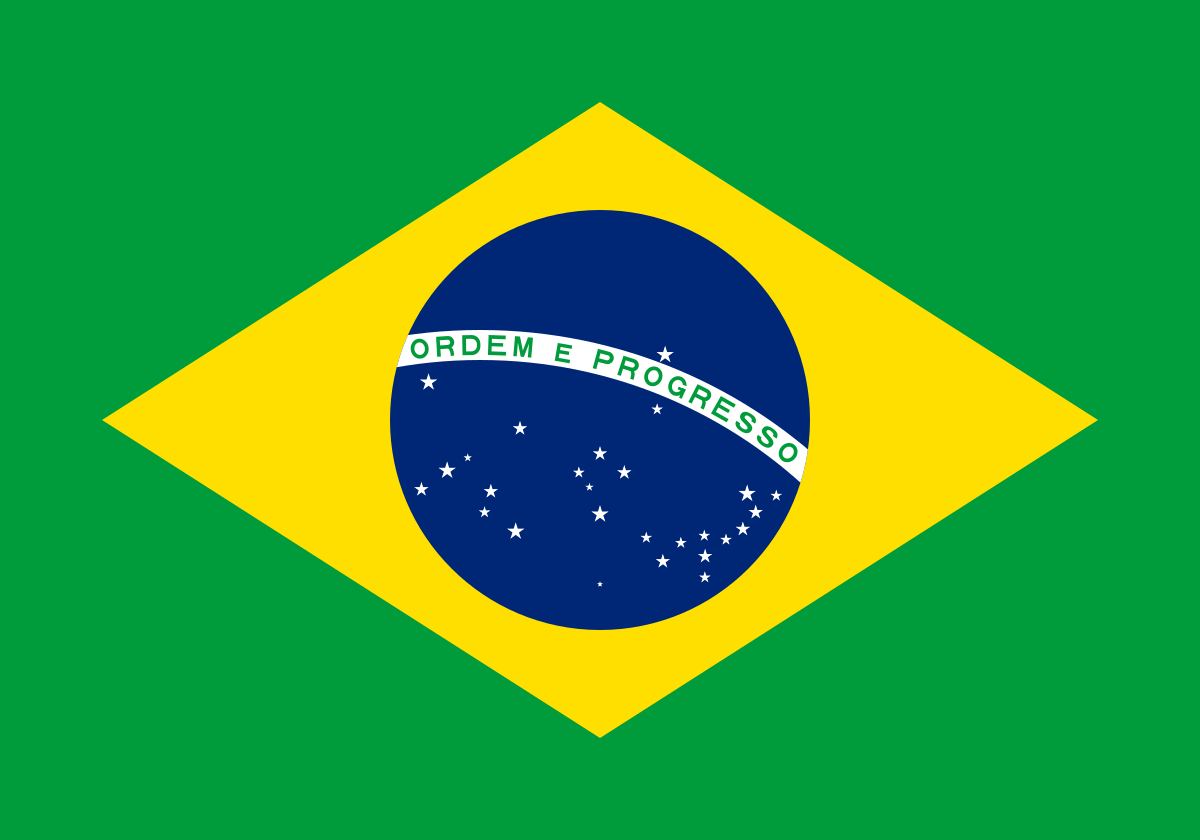 Algeria
Brazil
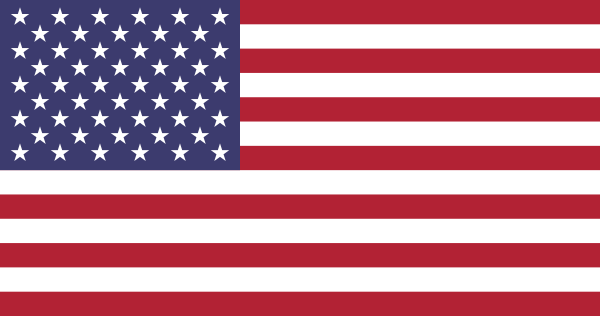 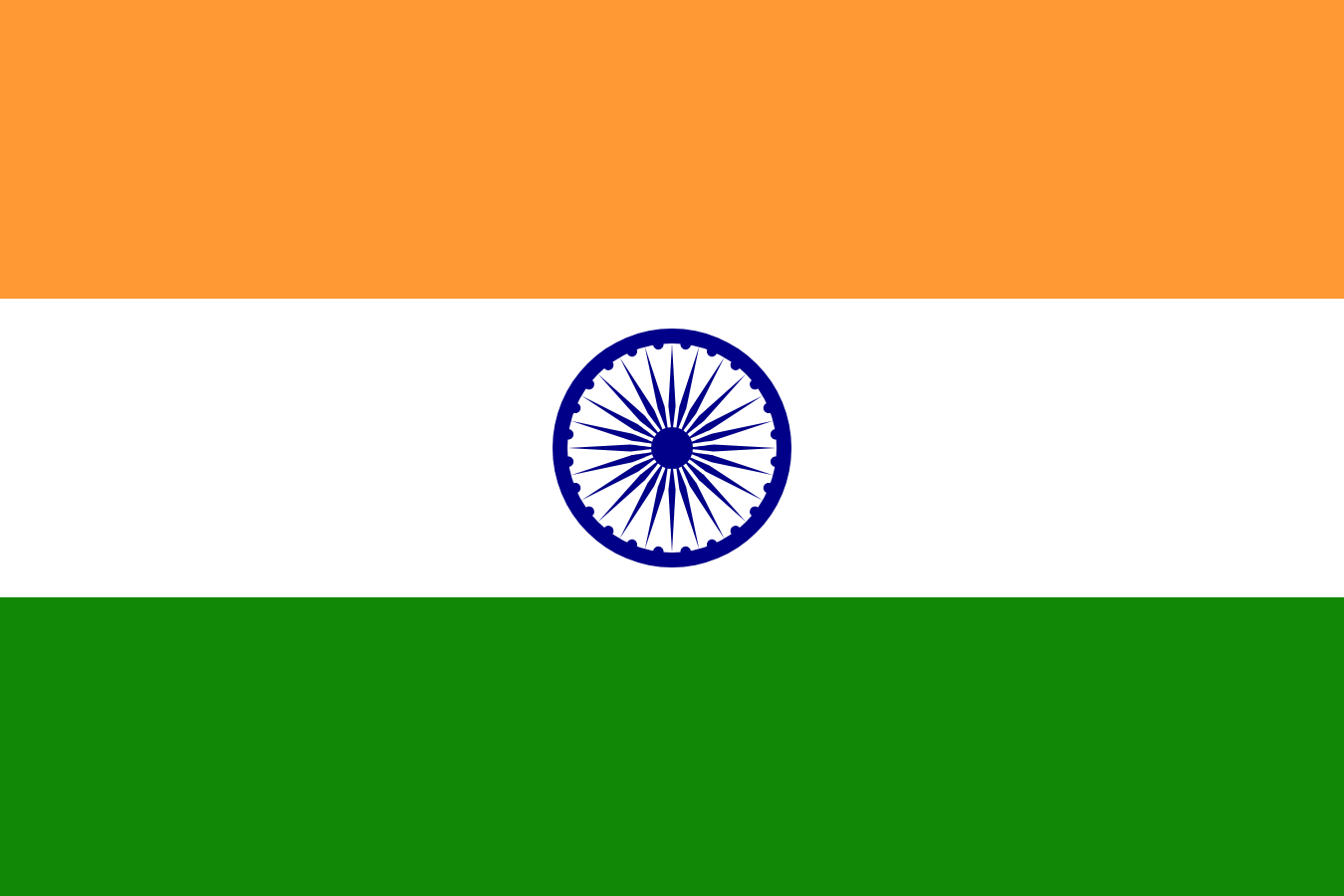 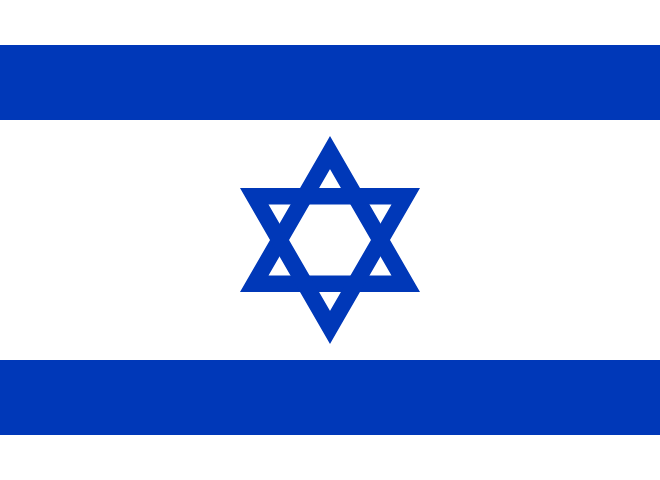 United States
India
Israel
SECTION 1
SECTION 2
Class Survey
SECTION 2
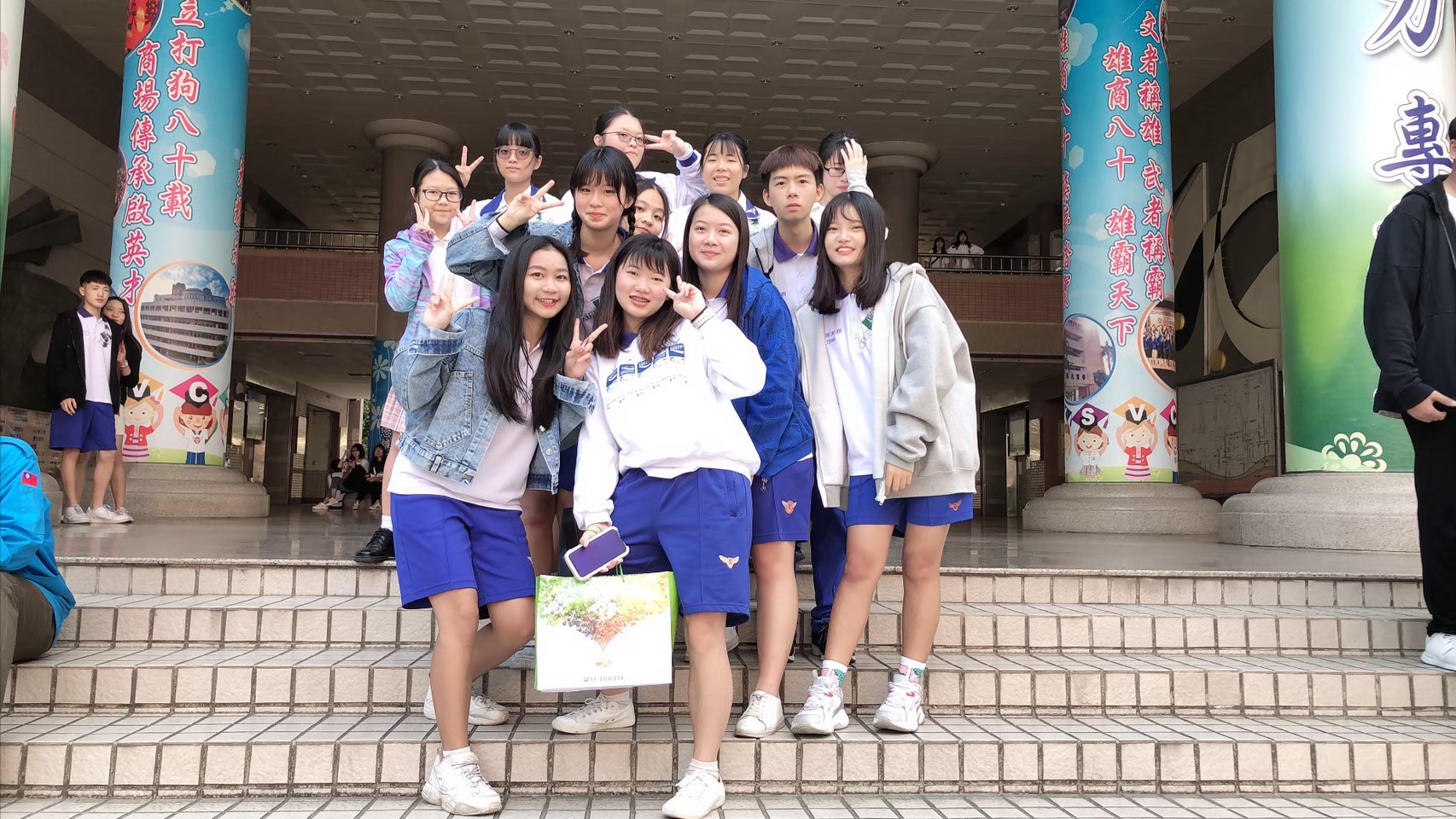 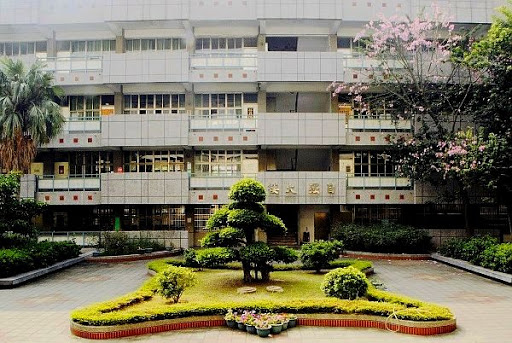 The School
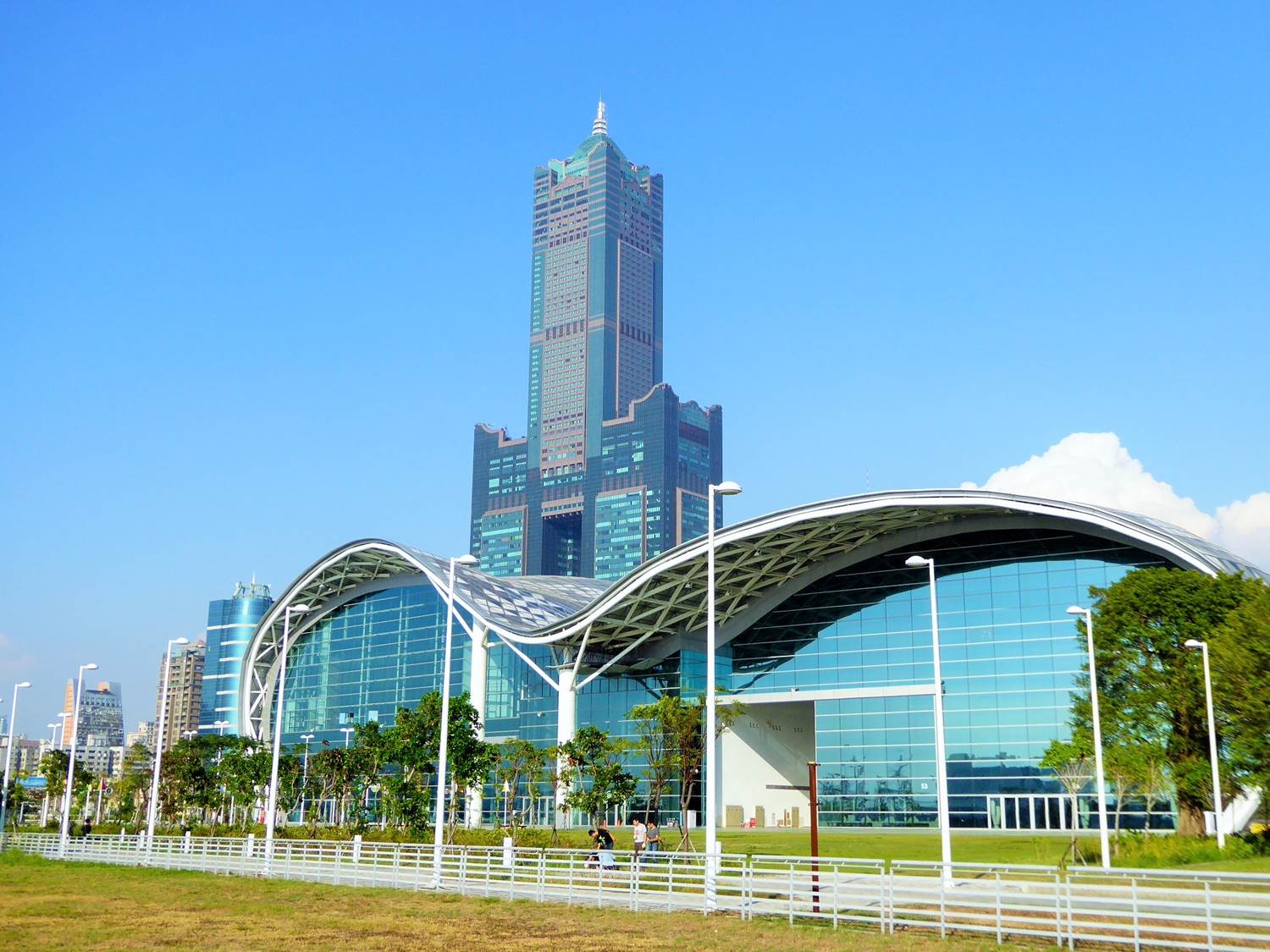 The Class
The Community
SECTION 2
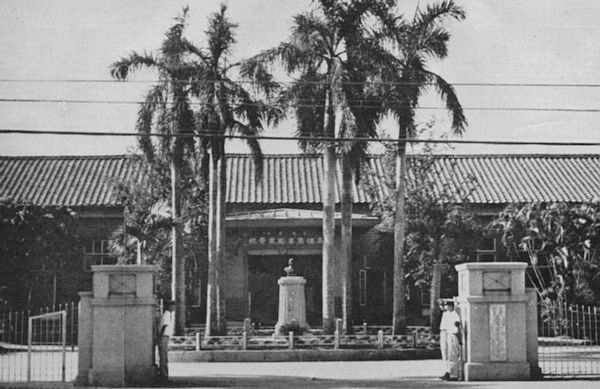 Kaohsiung City
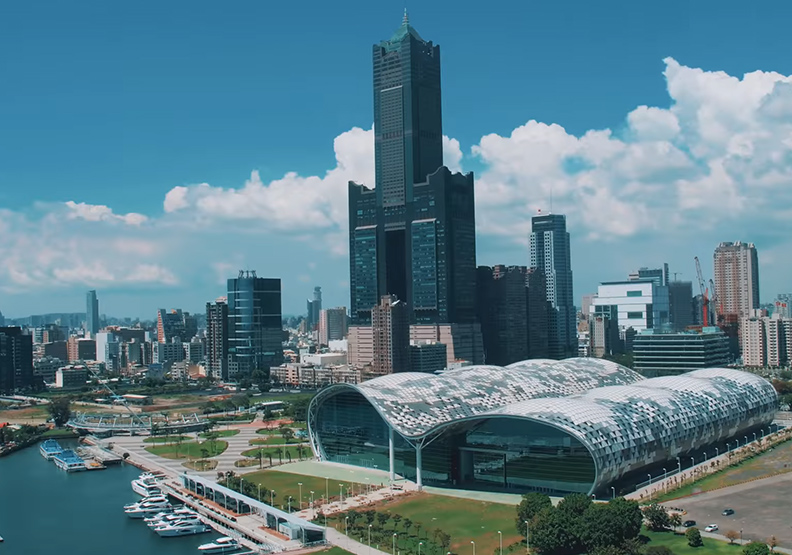 School History
SECTION 3
Giving Project Ideas
SECTION 3
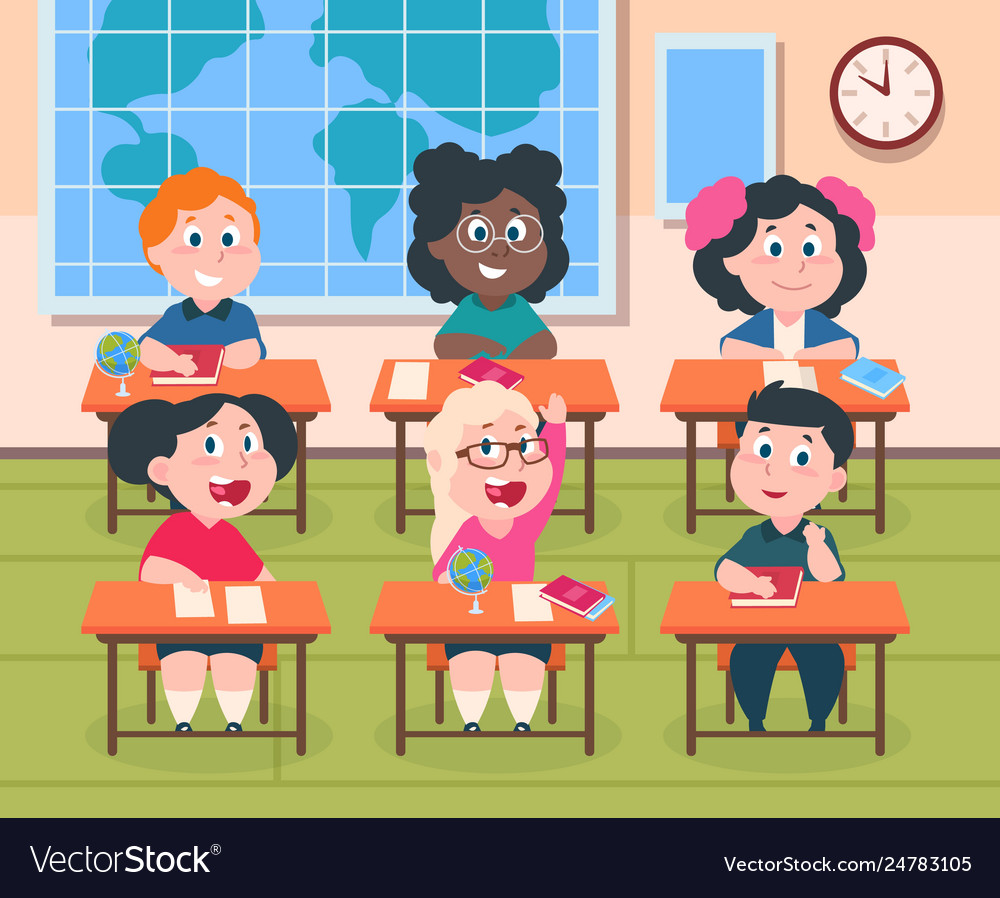 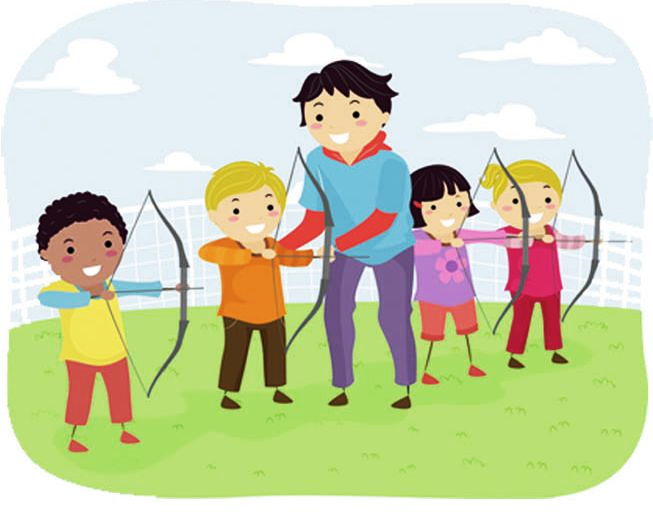 USA
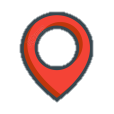 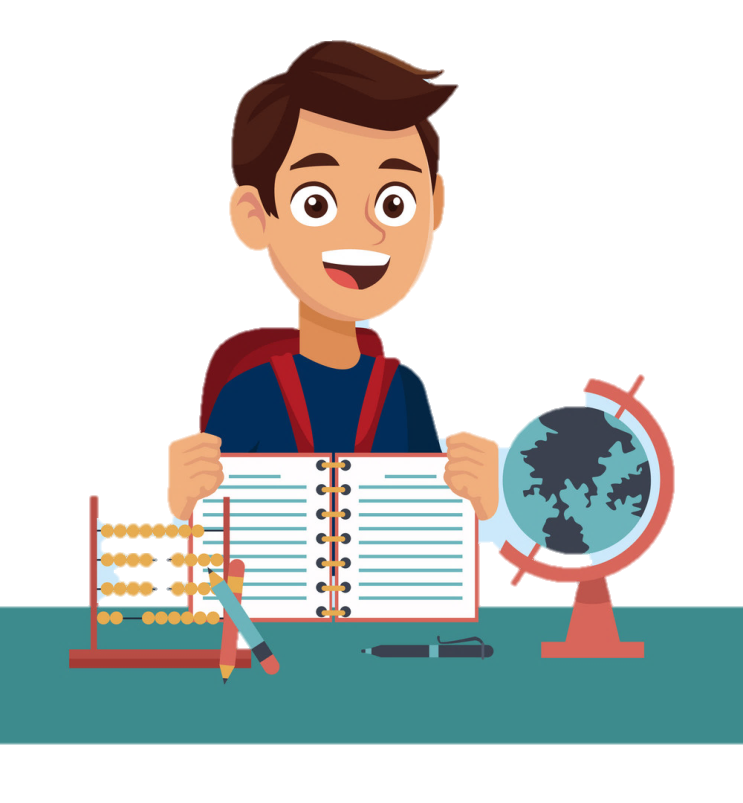 Brazil
Japan
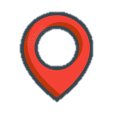 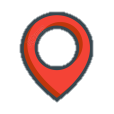 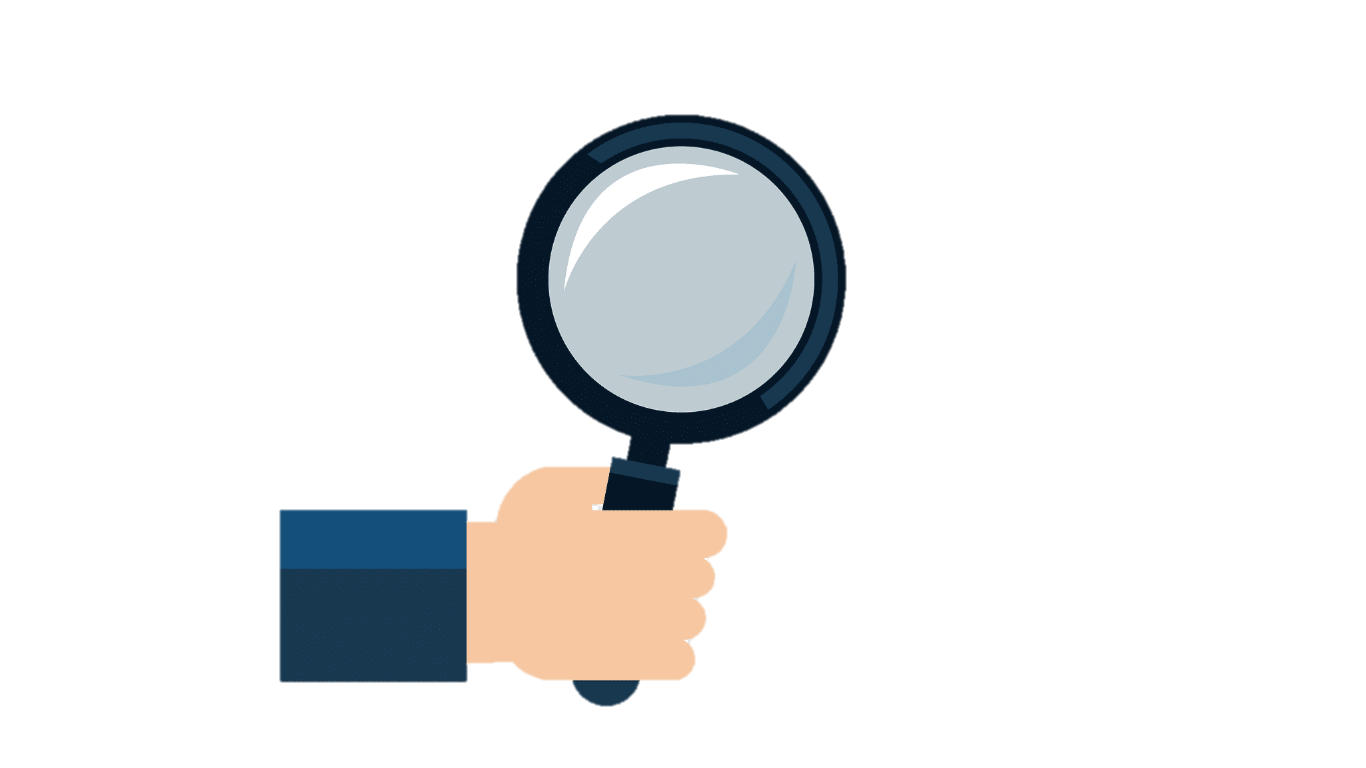 Education
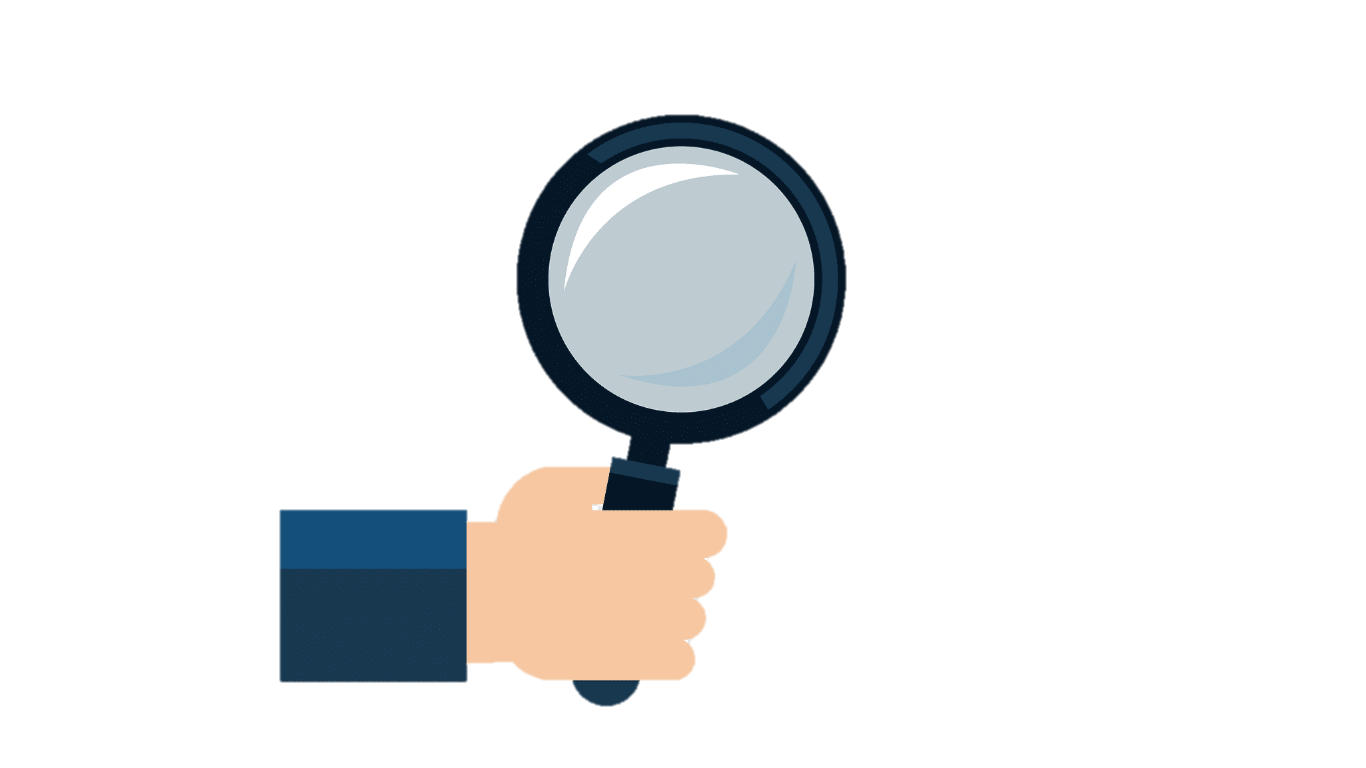 SECTION 3
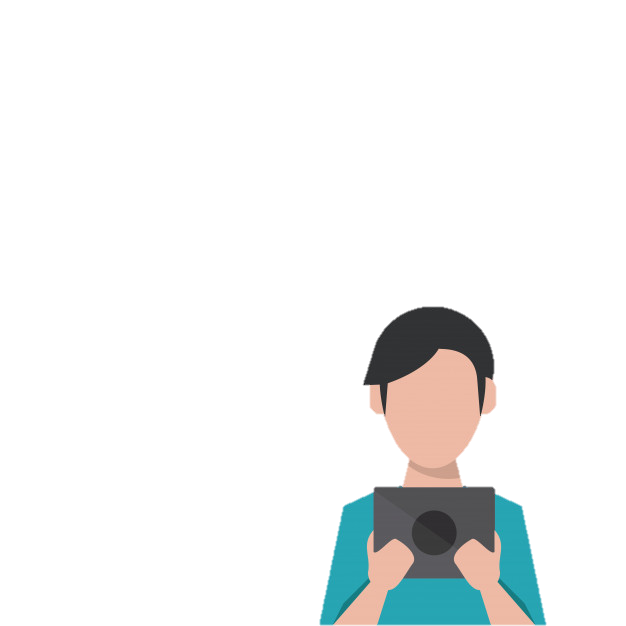 Enhancing motivation
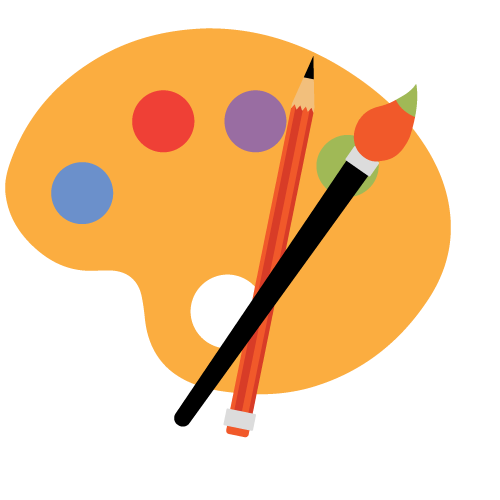 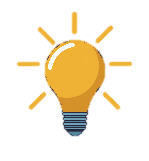 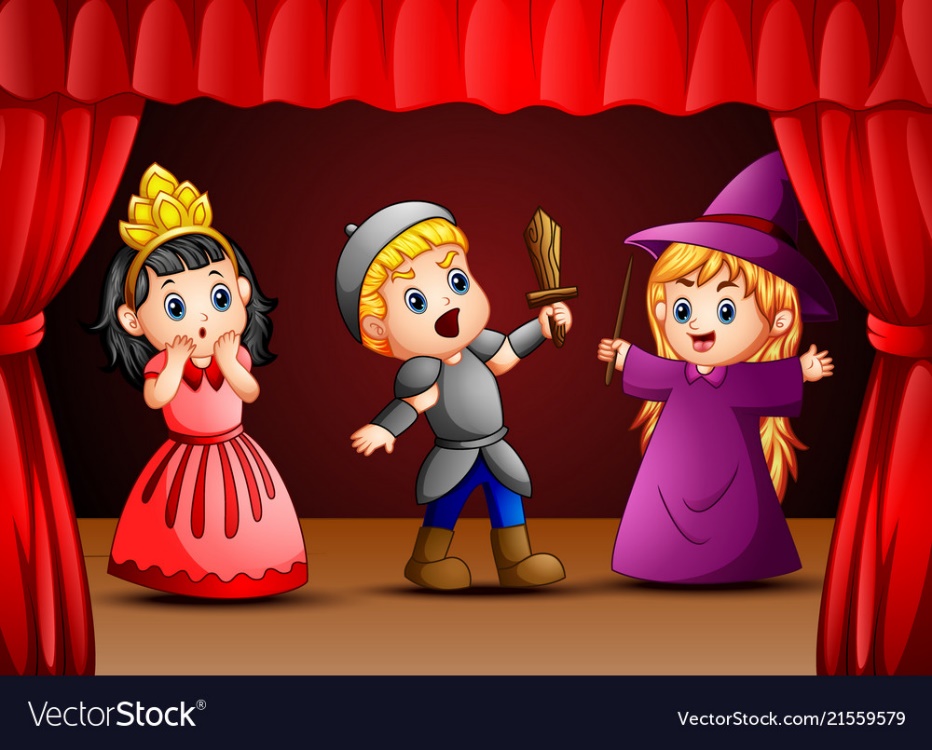 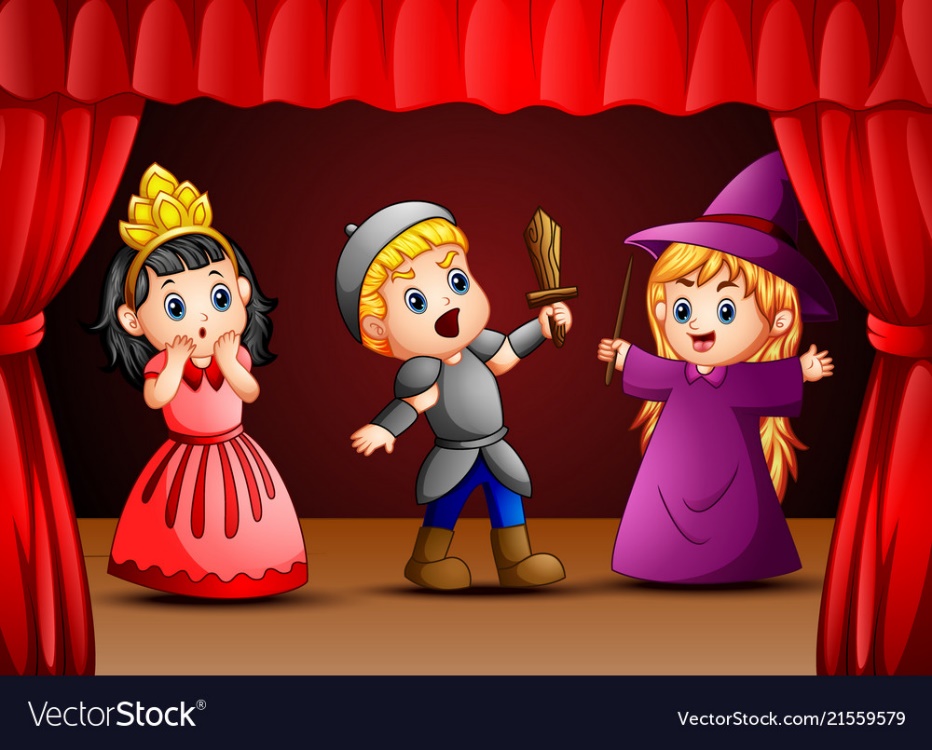 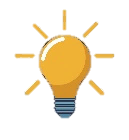 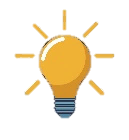 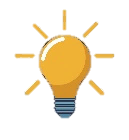 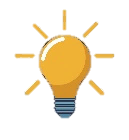 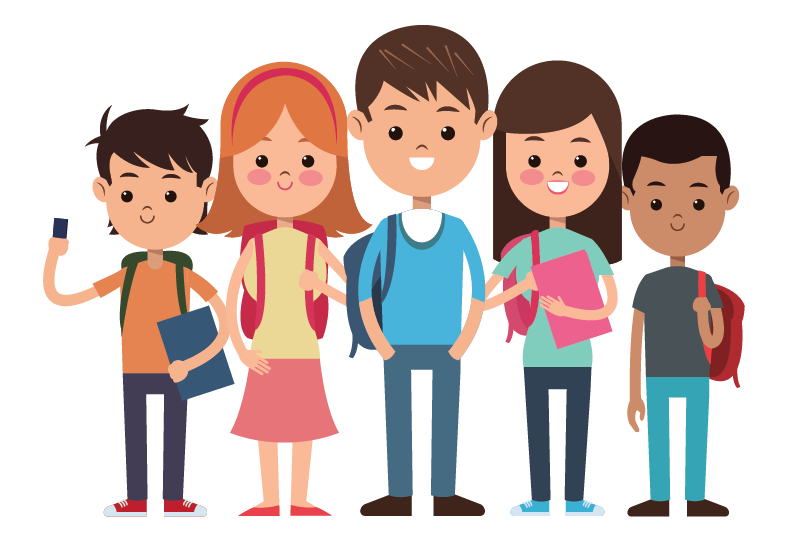 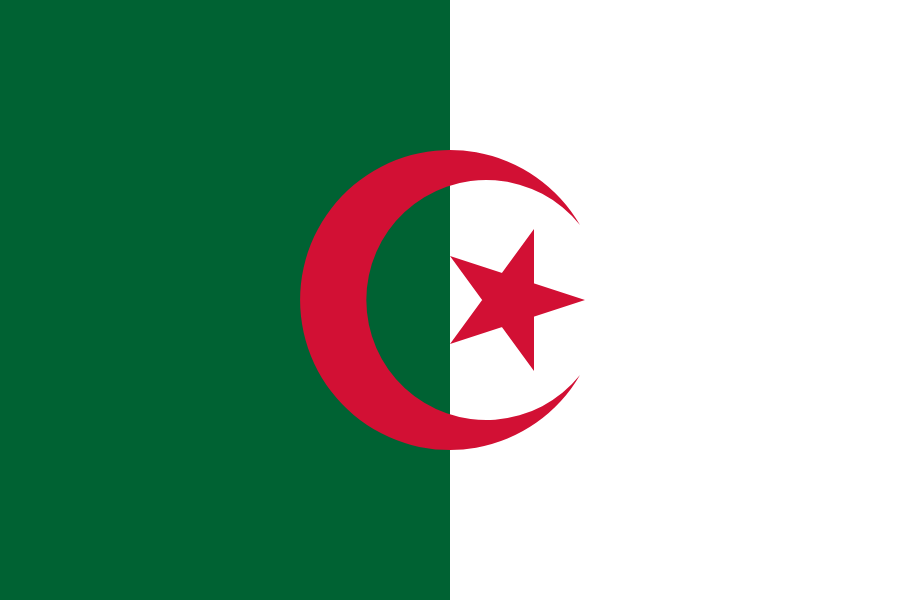 Drama
Arts
Algeria
SECTION 3
To Explore the Different Skills
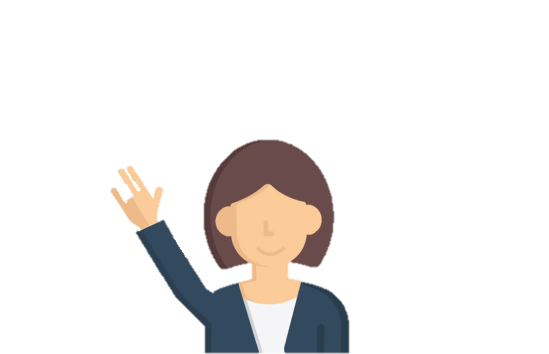 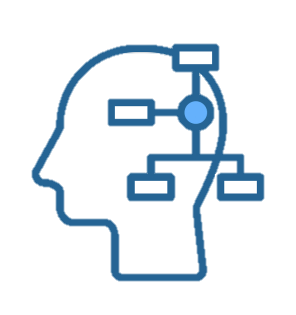 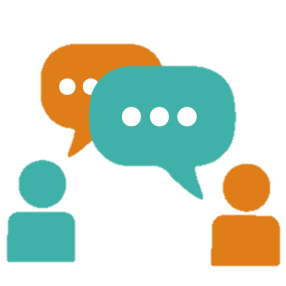 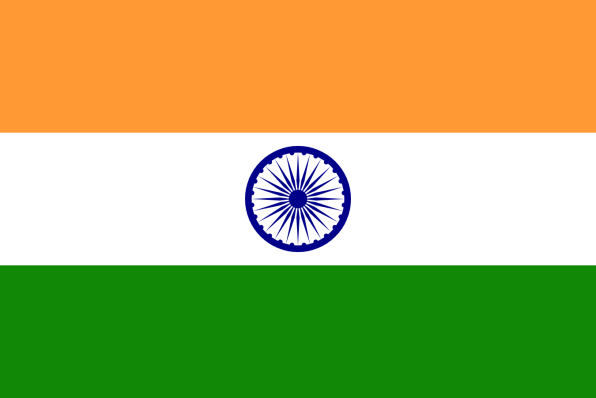 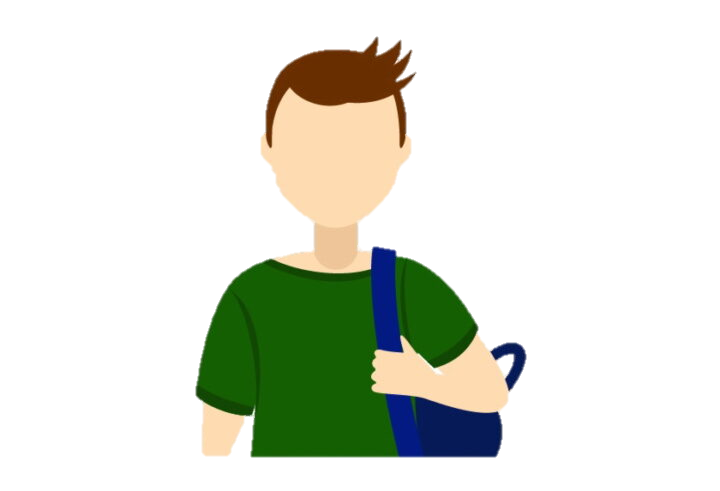 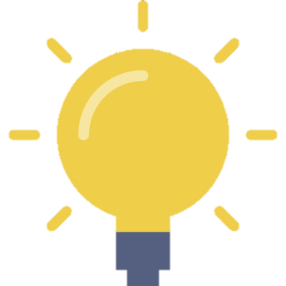 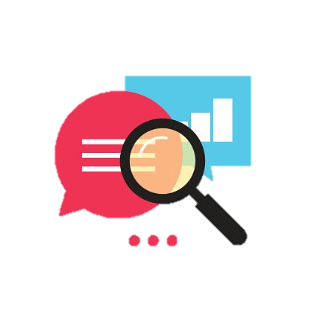 India
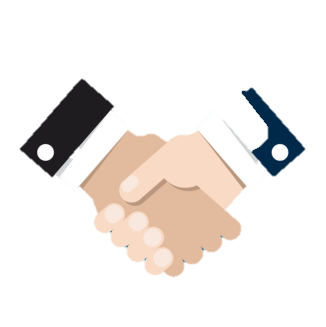 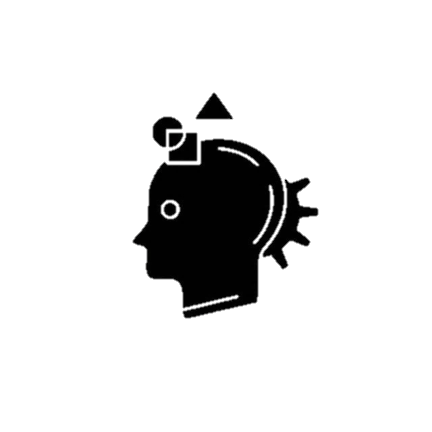 SECTION 3
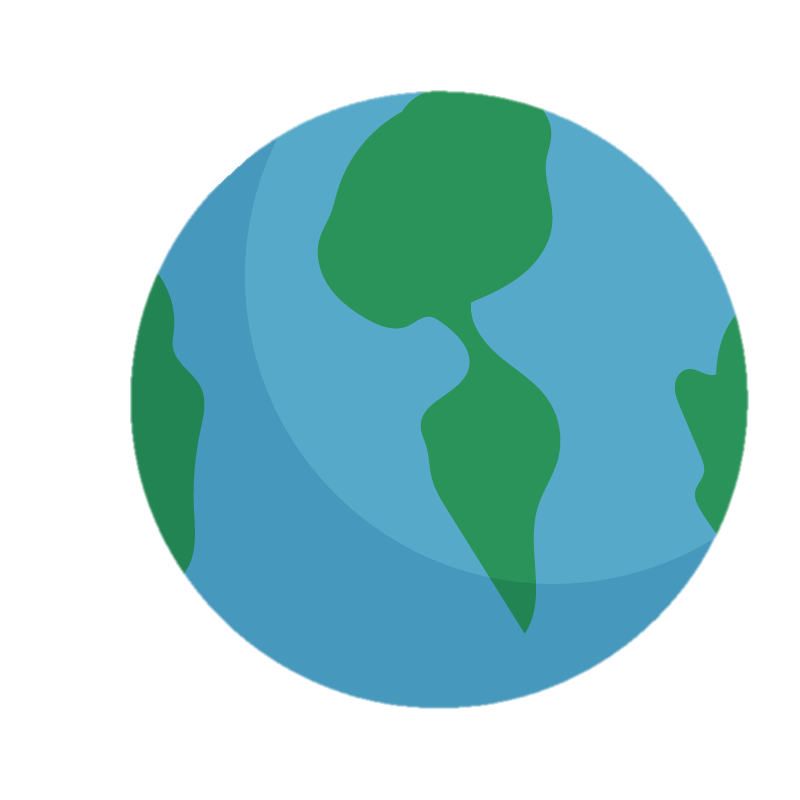 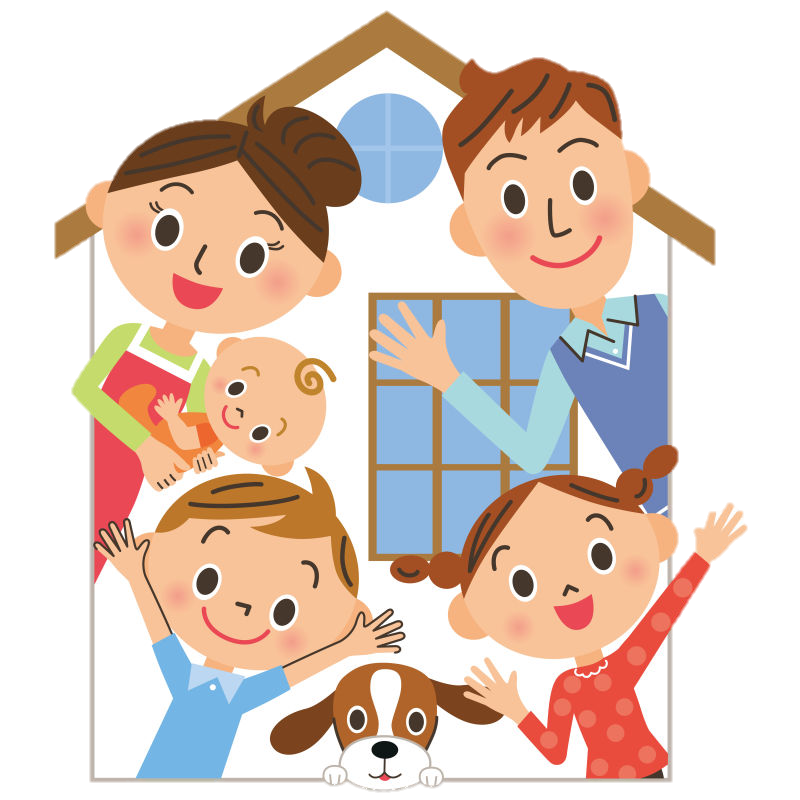 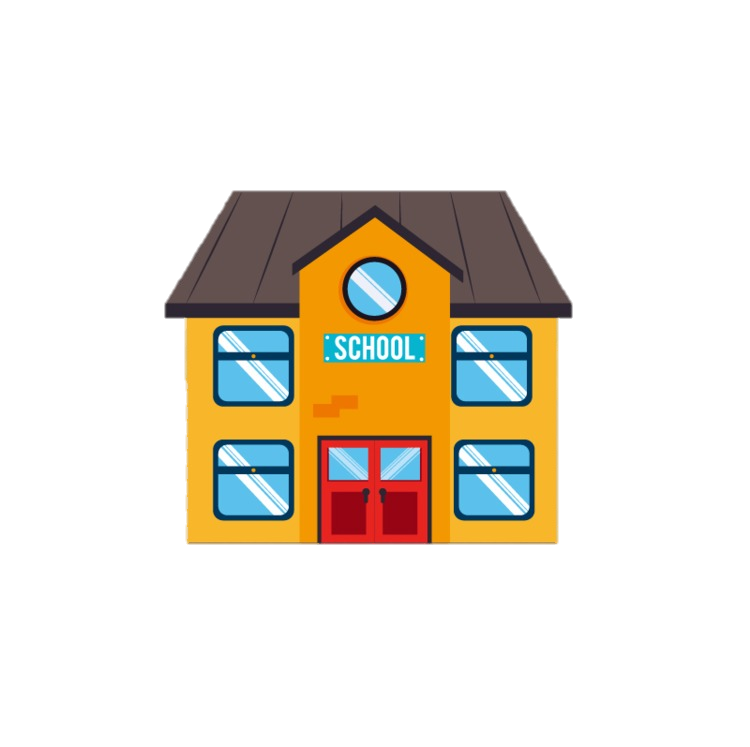 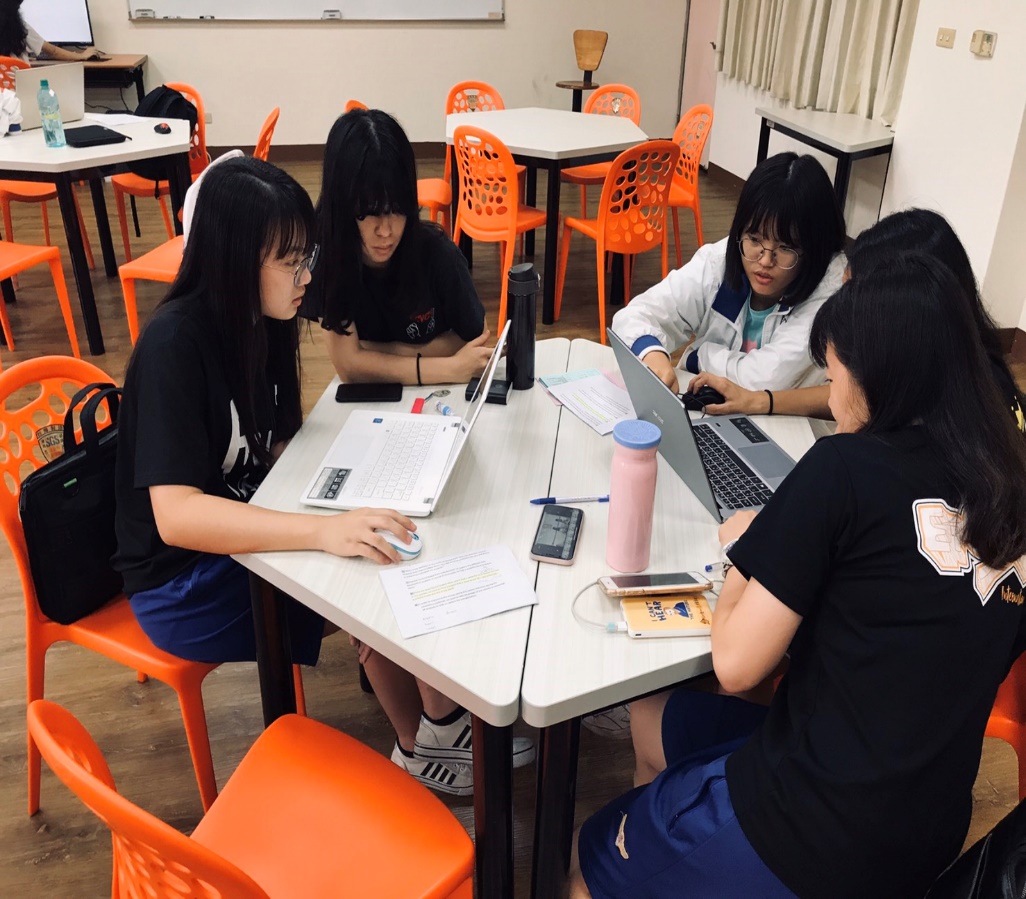 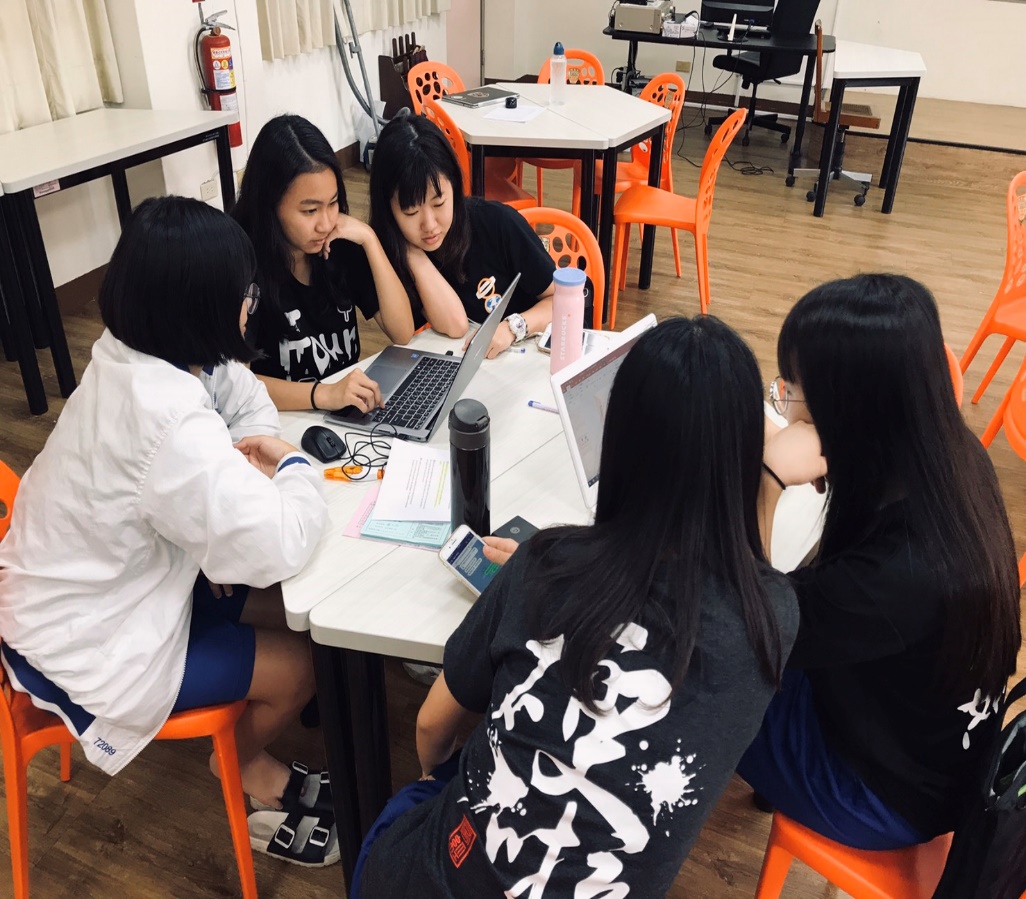 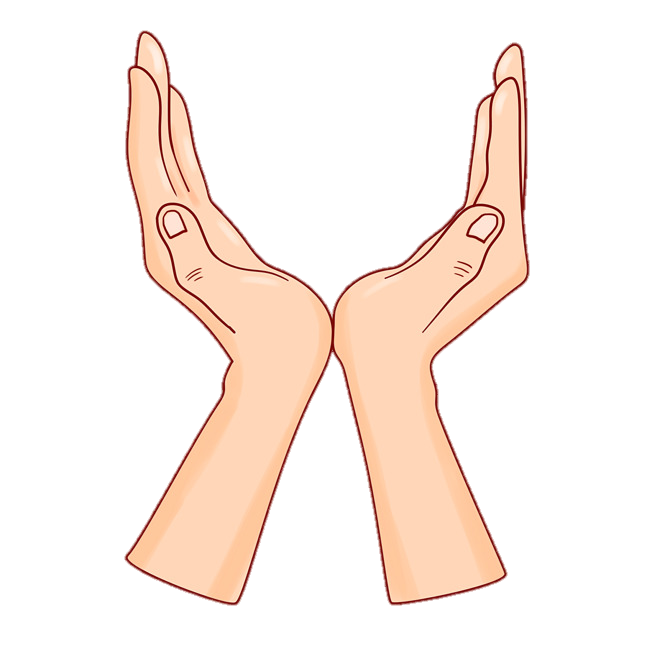 SECTION 4
Our Project −
Way to Goal
Data analysis
Motivation
/
/
Rules and awards
SECTION 4
/
Limitation and room for improvement
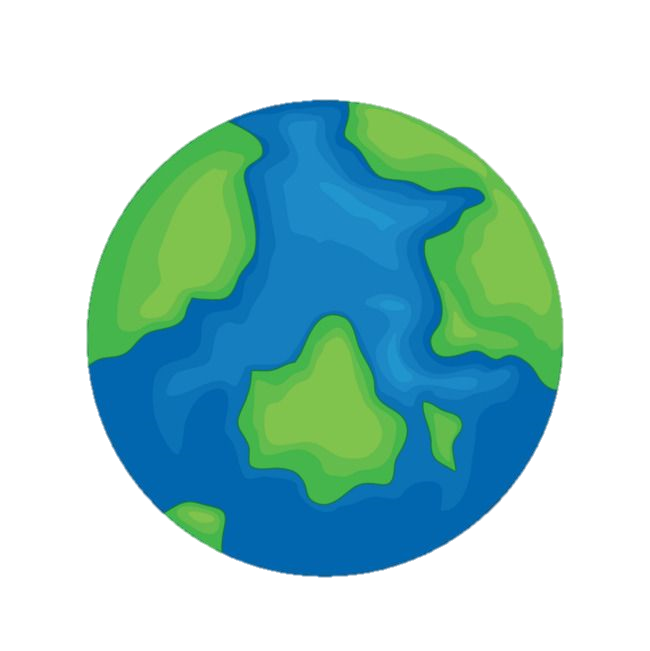 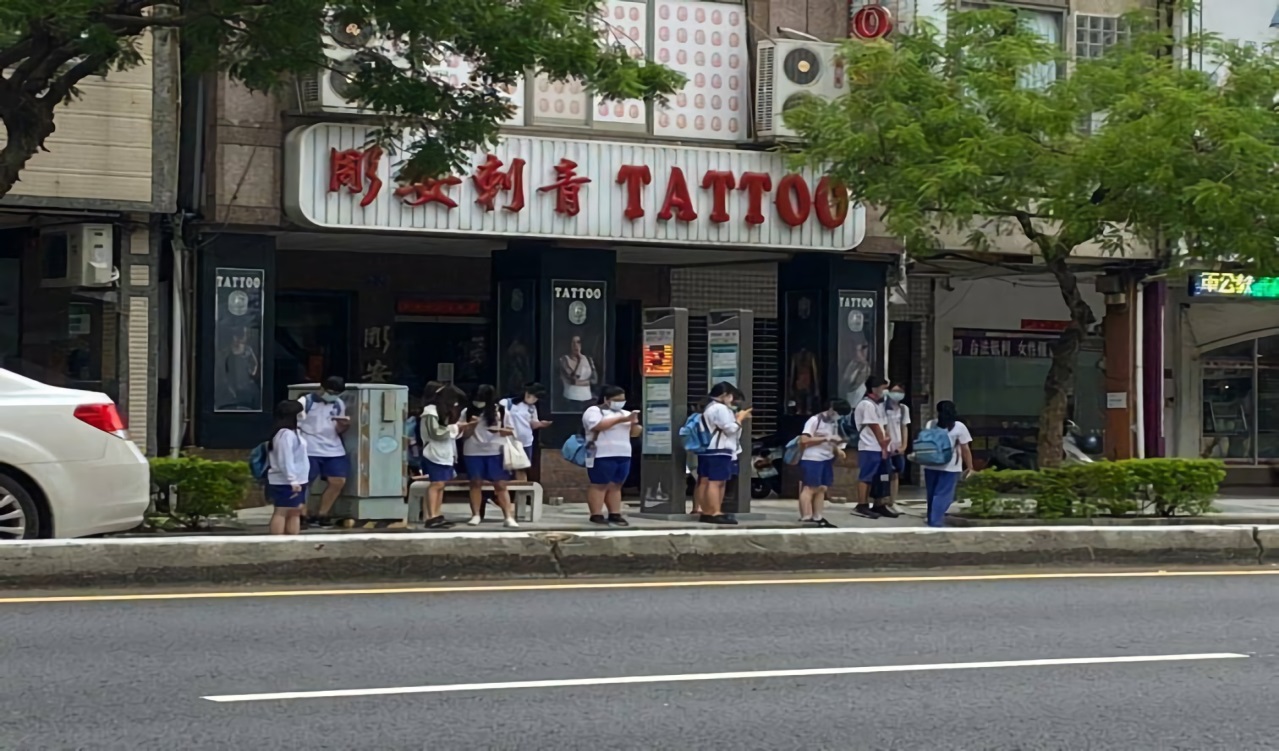 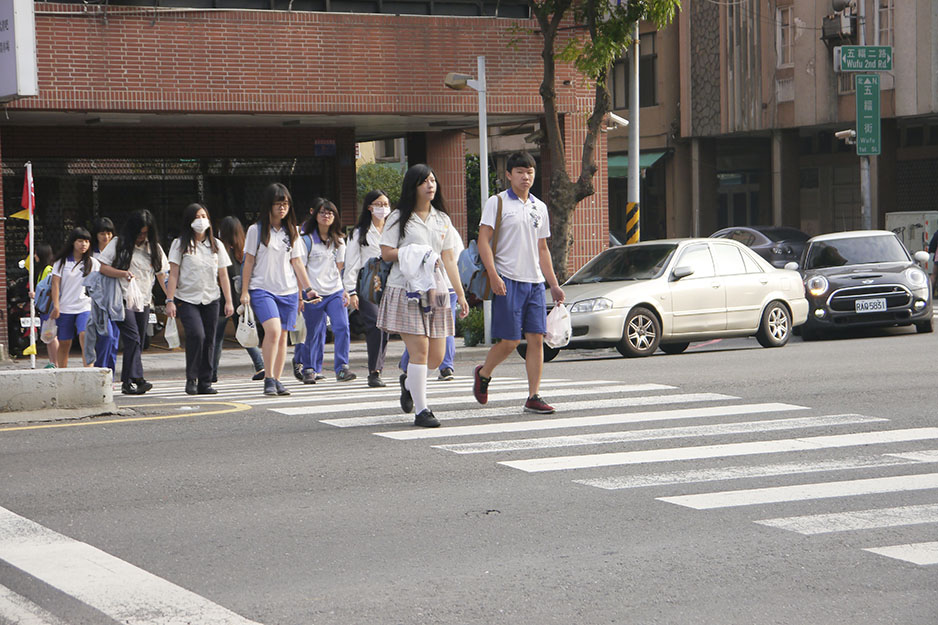 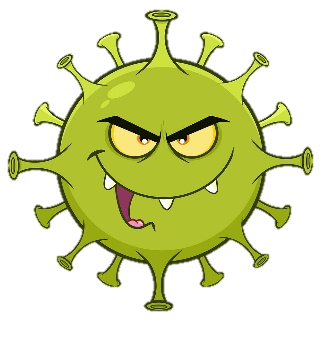 Coronavirus outbreak
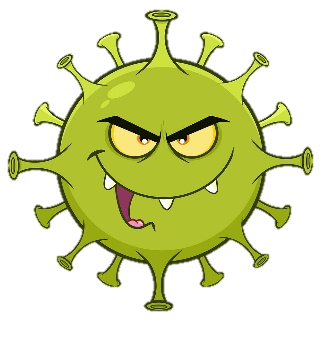 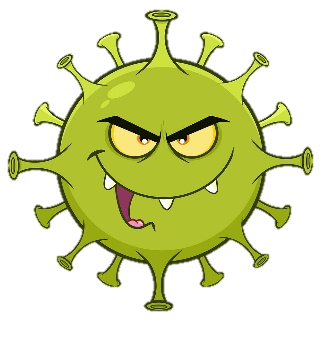 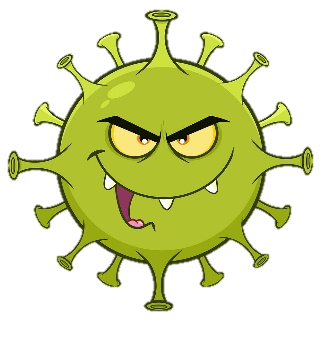 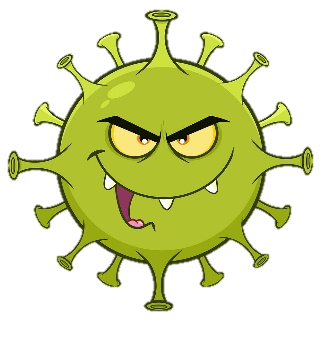 Taking the transportation
Walking
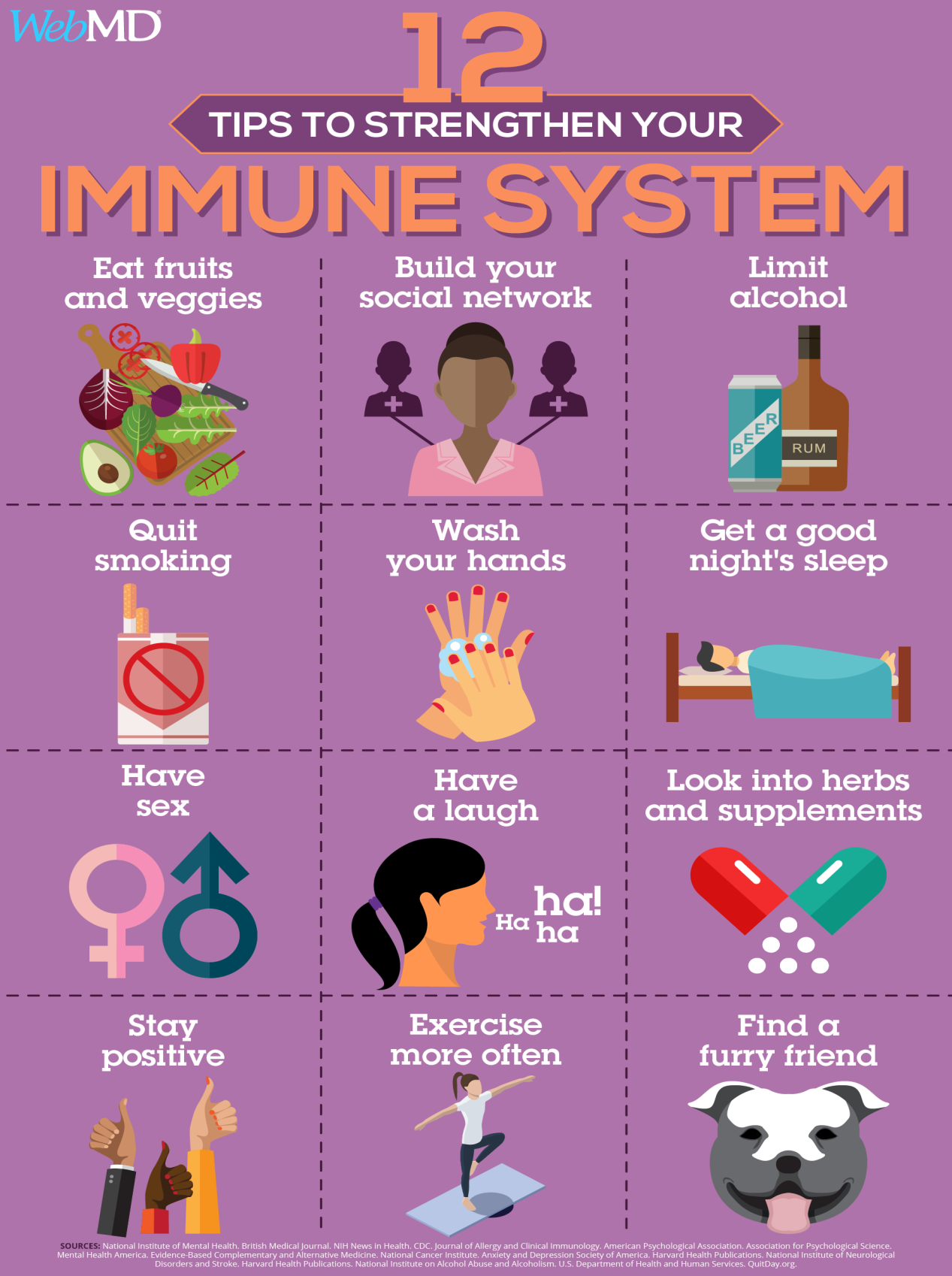 Data analysis
Motivation
/
/
Rules and awards
SECTION 4
/
Limitation and room for improvement
Increase The Immunity
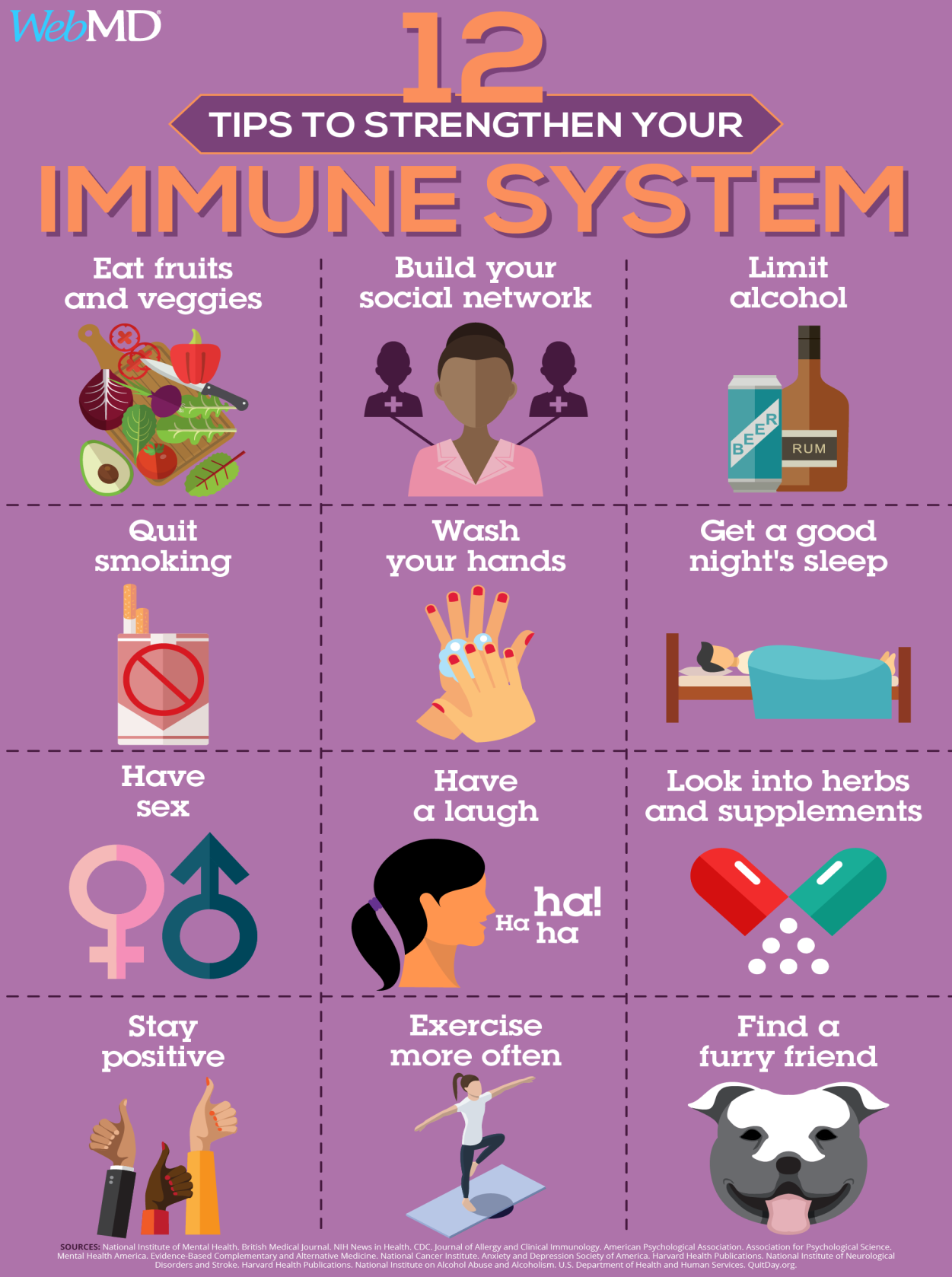 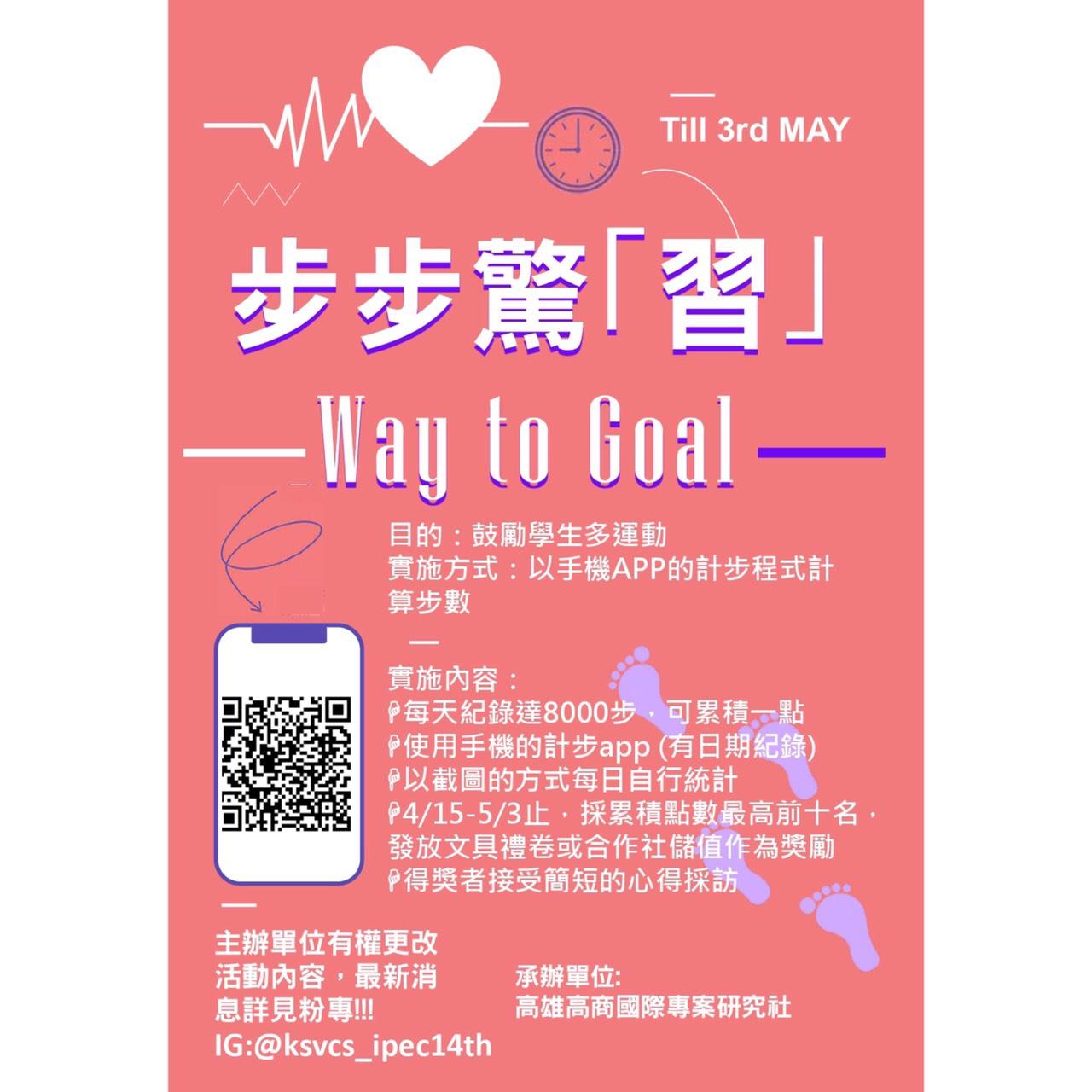 Data analysis
Motivation
/
/
Rules and awards
SECTION 4
/
Limitation and room for improvement
Campaign
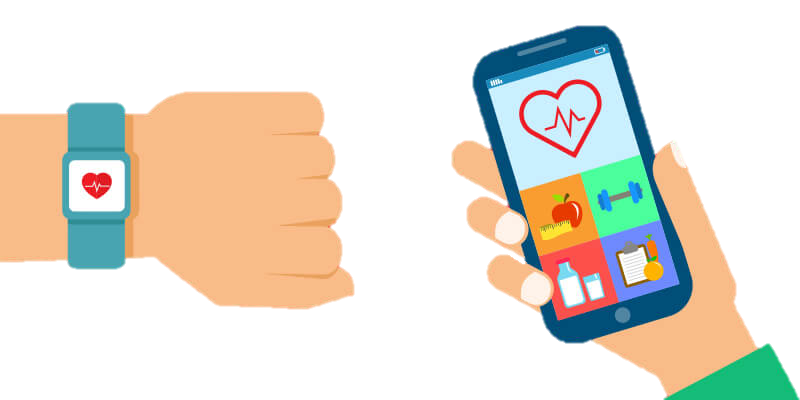 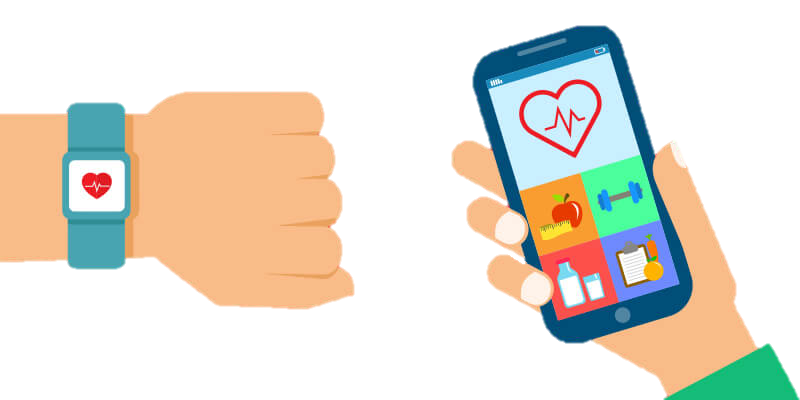 Data analysis
Motivation
/
/
Rules and awards
SECTION 4
/
Limitation and room for improvement
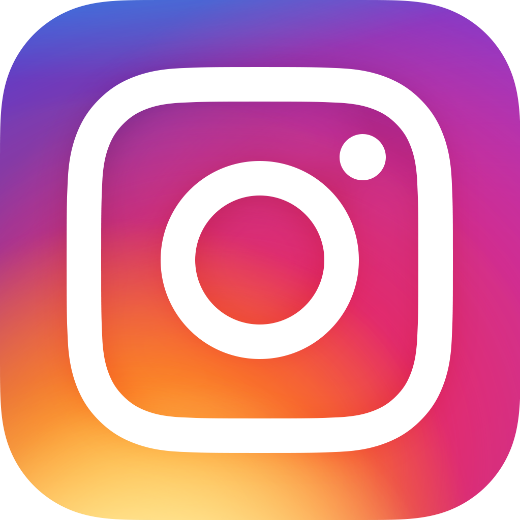 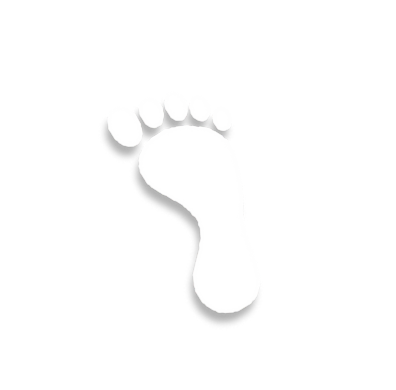 Earning 1 point
Sending the screenshot
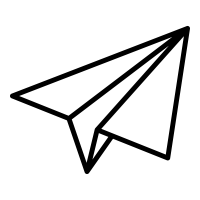 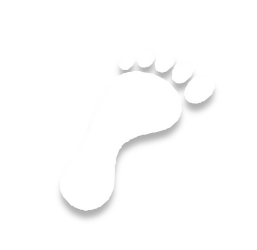 6,500 
steps
Data analysis
Motivation
/
/
Rules and awards
SECTION 4
/
Limitation and room for improvement
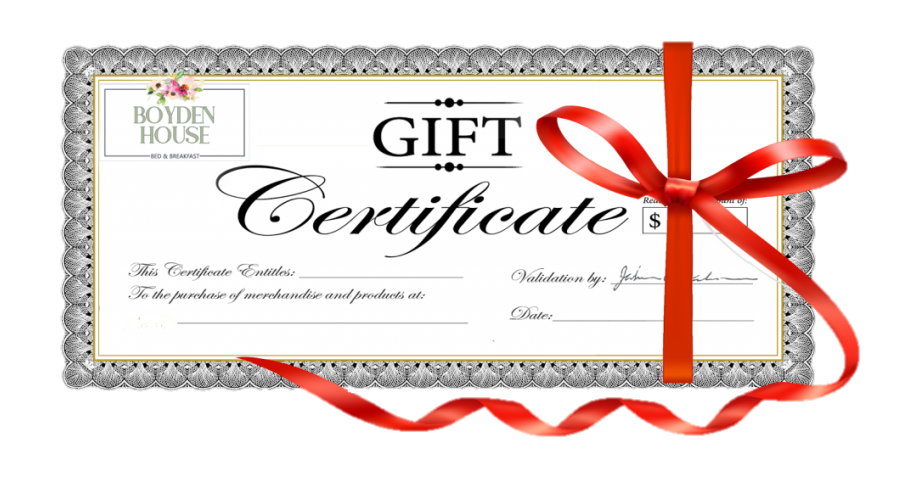 the Top 10
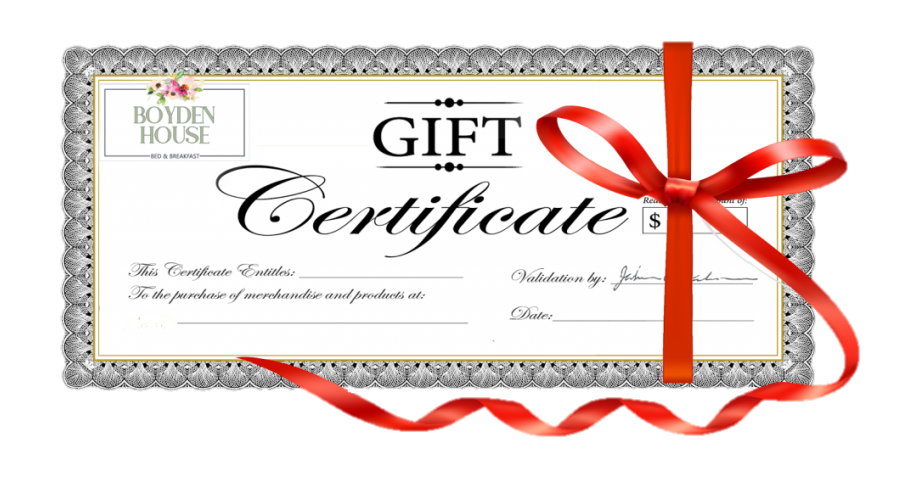 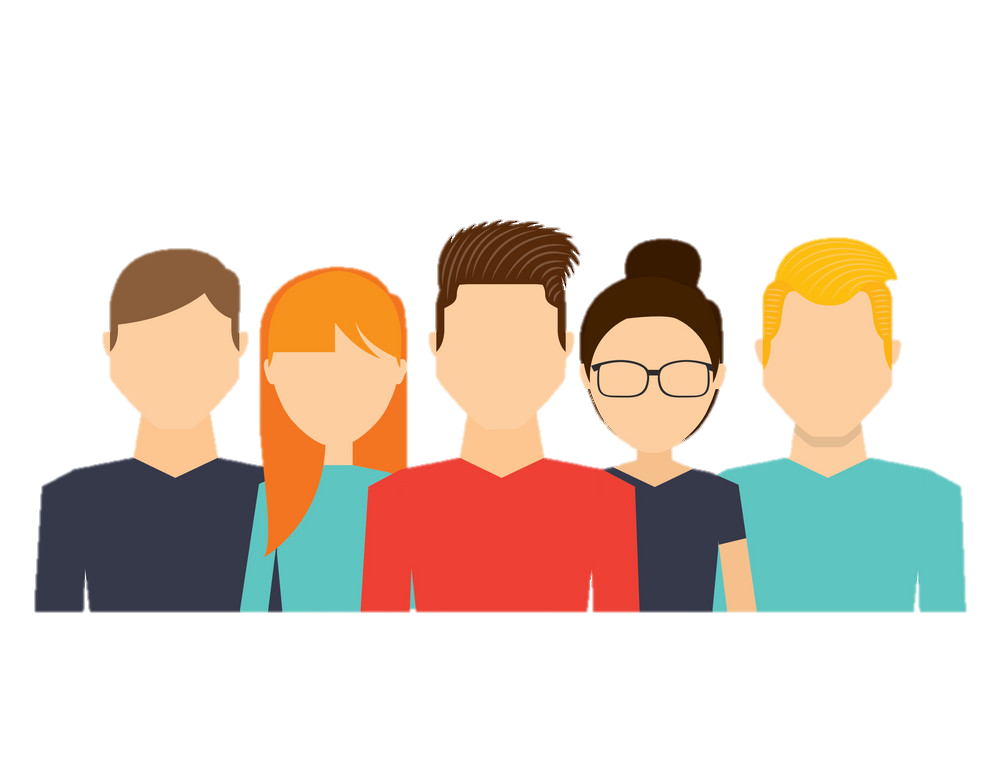 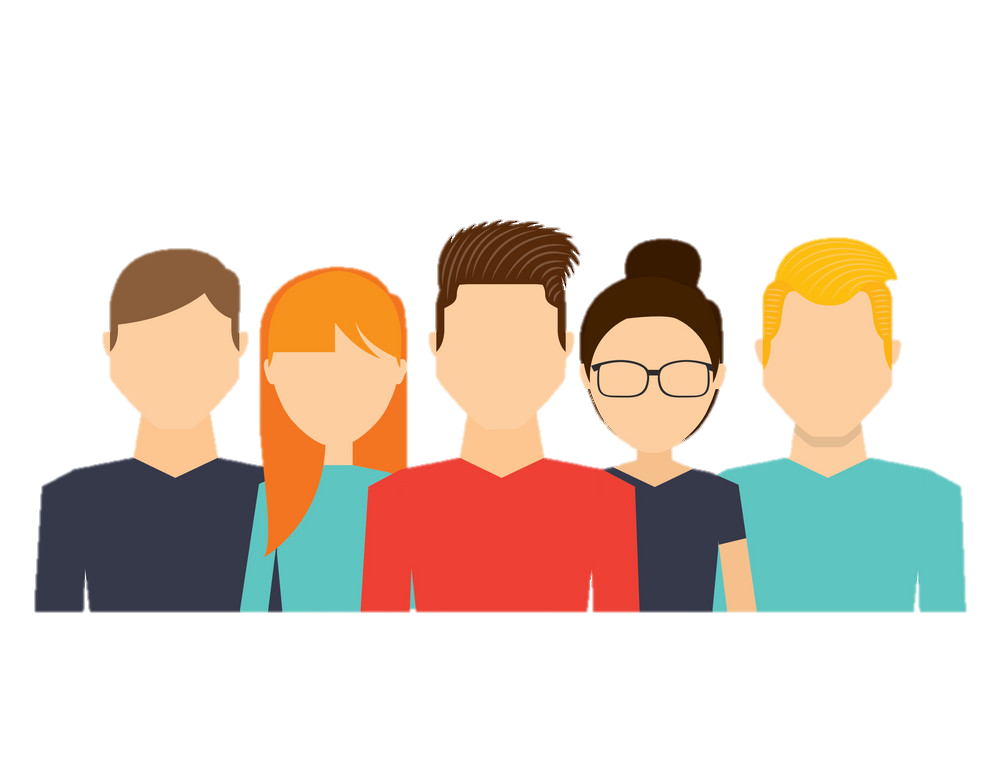 GET
Data analysis
Motivation
/
/
Rules and awards
SECTION 4
/
Limitation and room for improvement
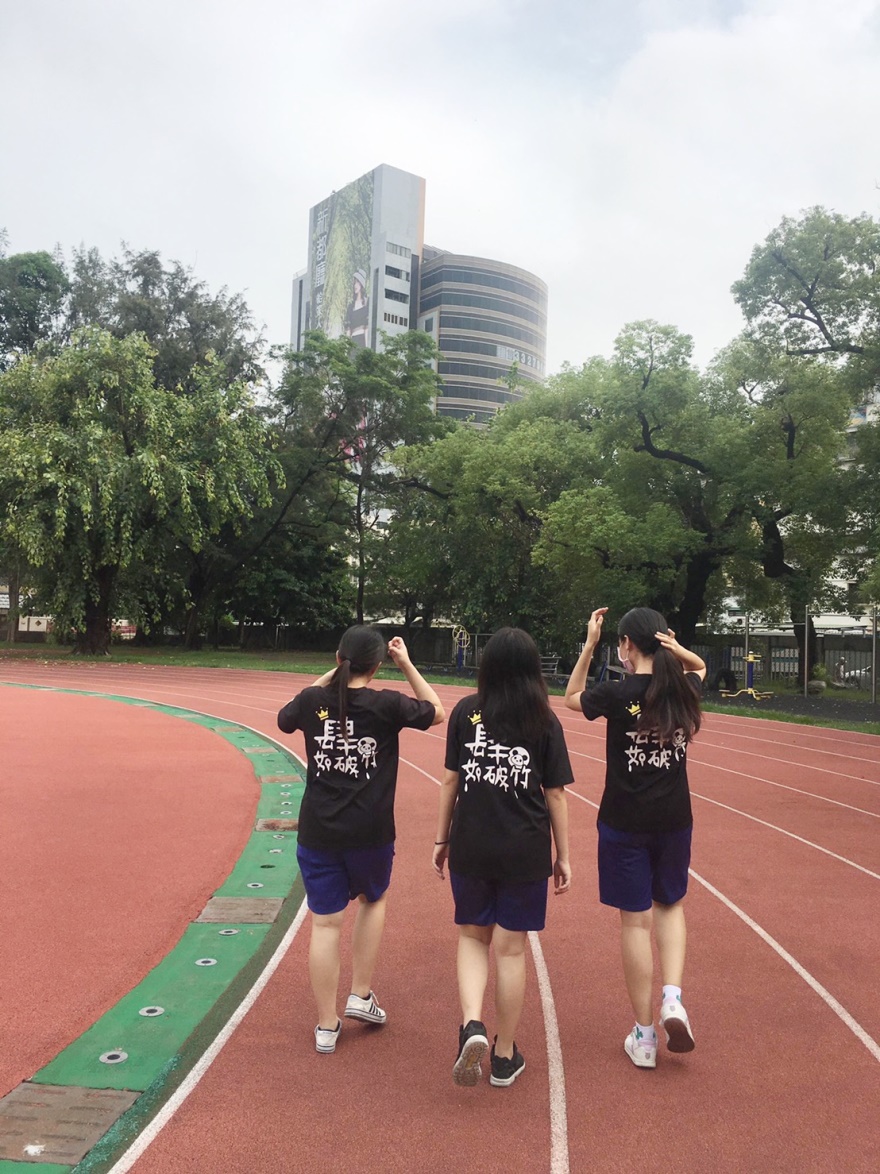 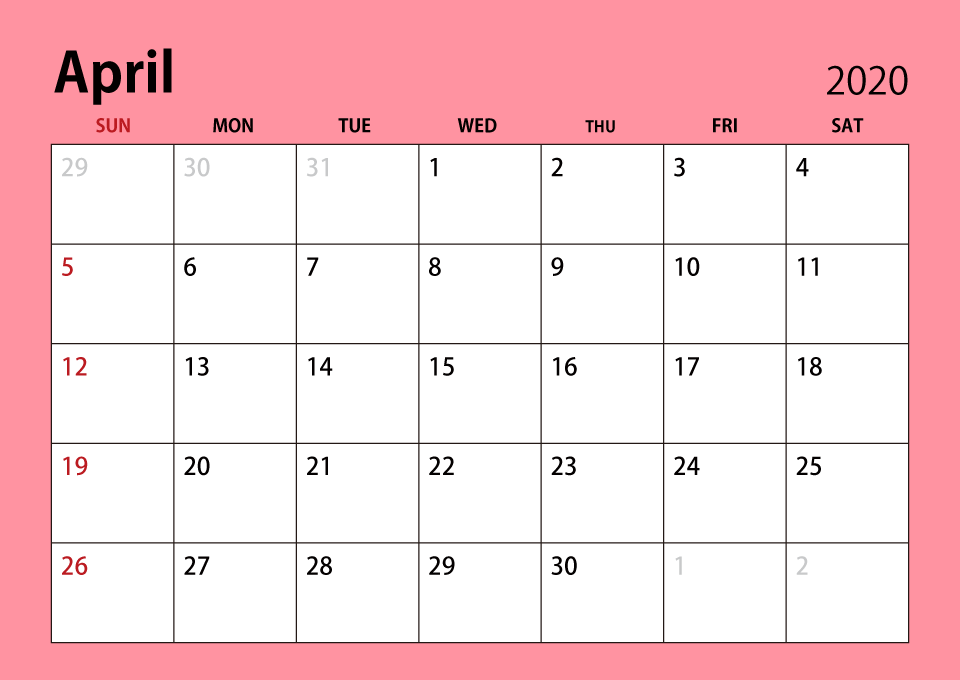 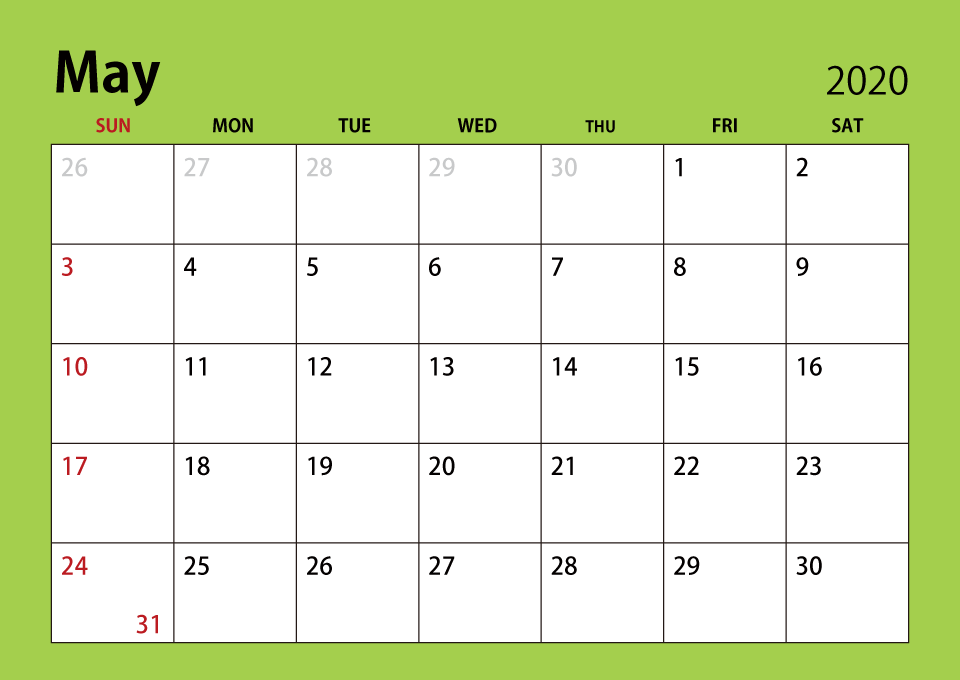 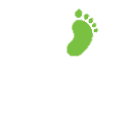 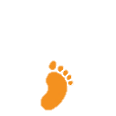 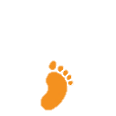 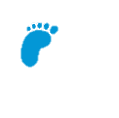 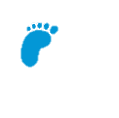 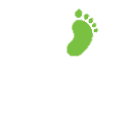 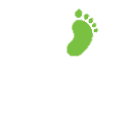 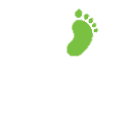 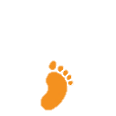 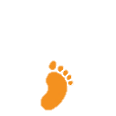 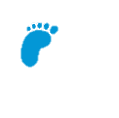 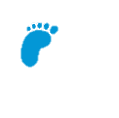 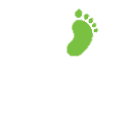 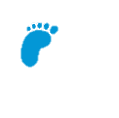 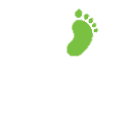 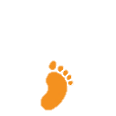 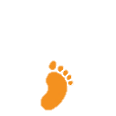 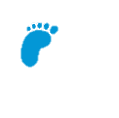 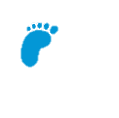 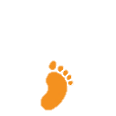 Data analysis
Motivation
/
/
Rules and awards
SECTION 4
/
Limitation and room for improvement
Most 12400
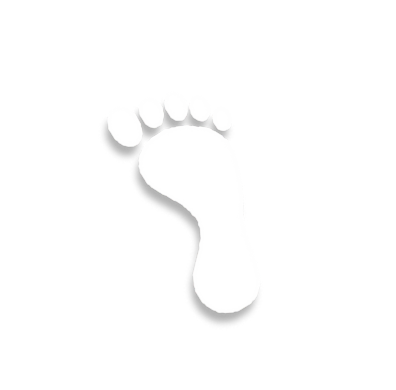 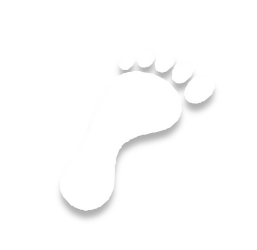 Lowest 6600
Data analysis
Motivation
/
/
Rules and awards
SECTION 4
/
Limitation and room for improvement
Two High-level Performers
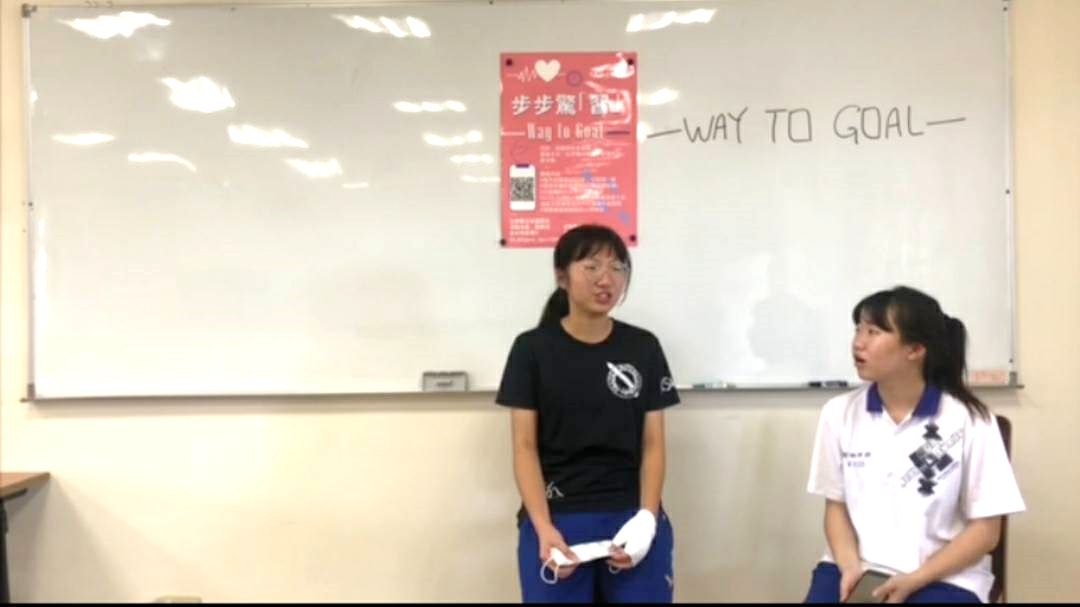 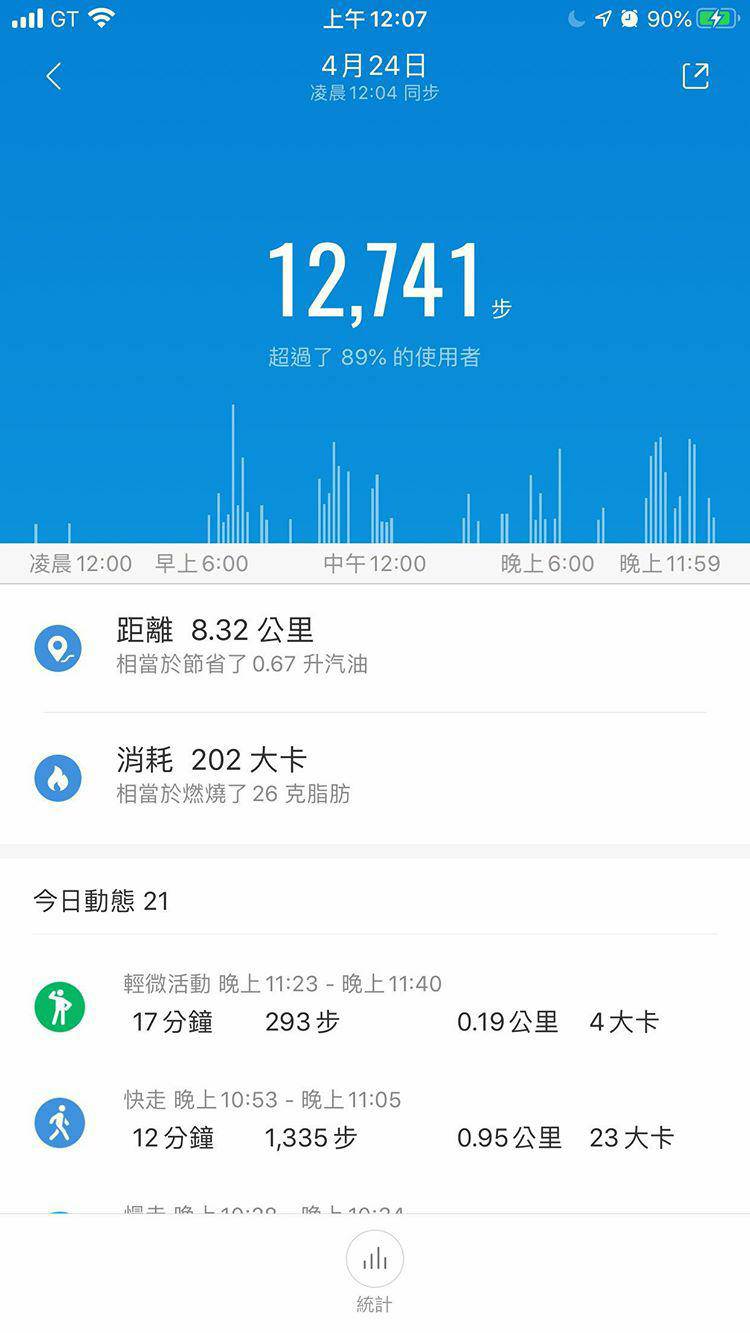 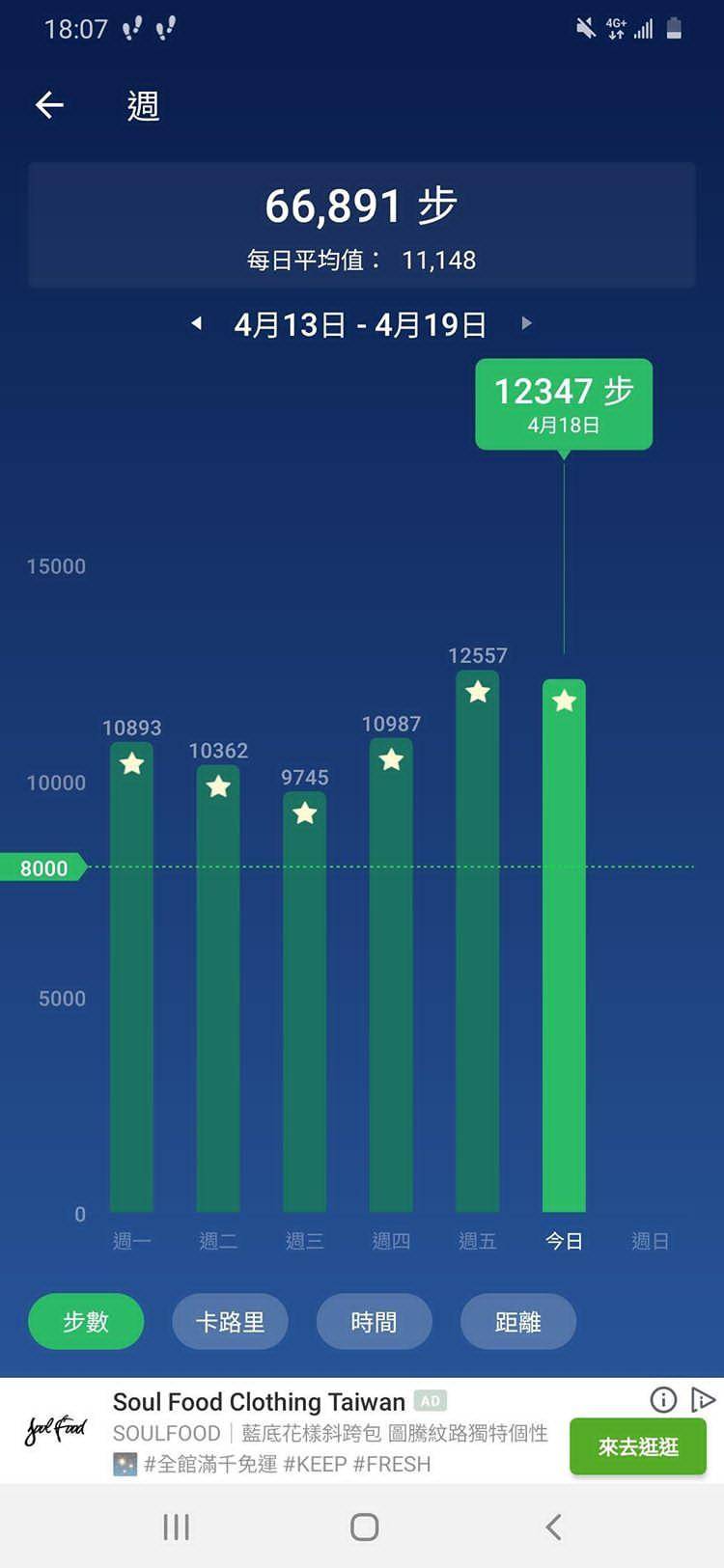 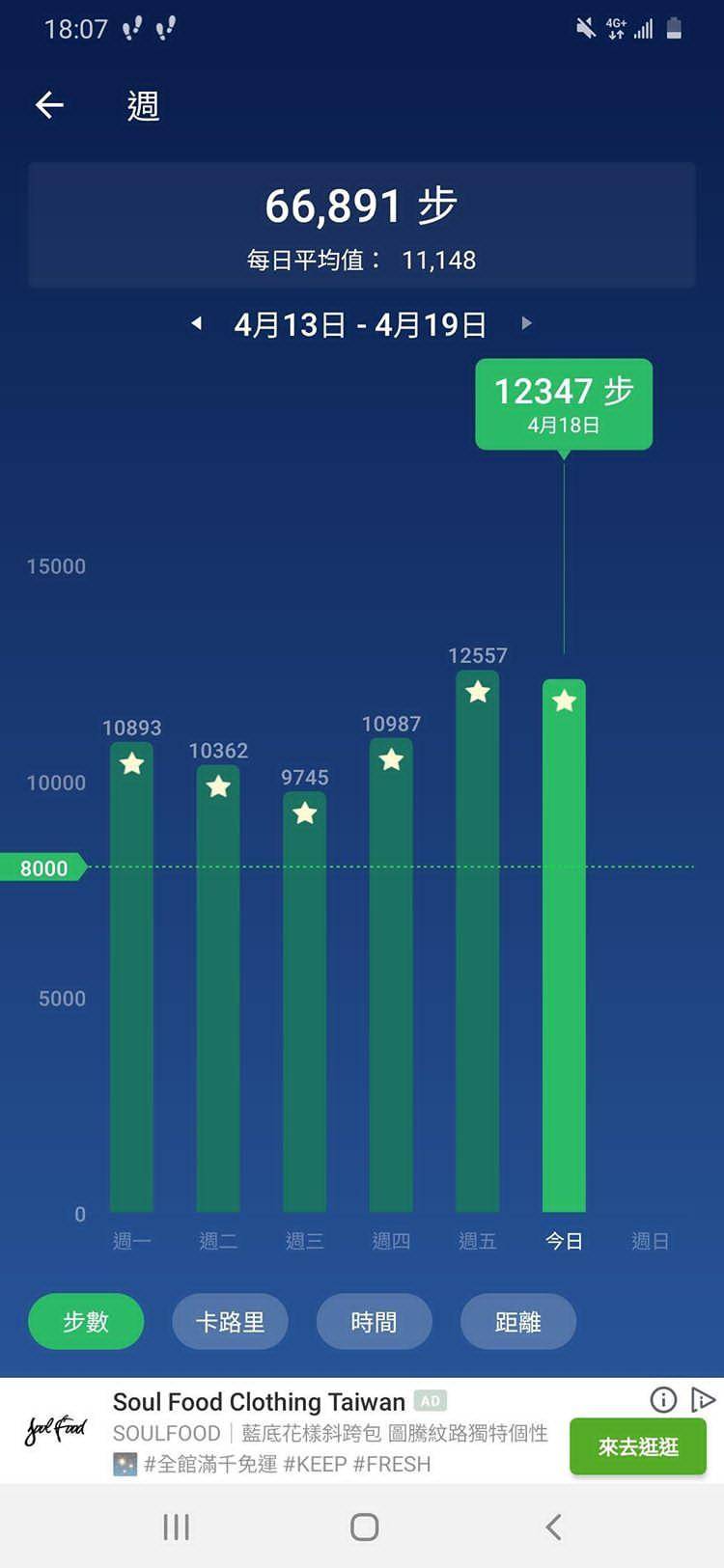 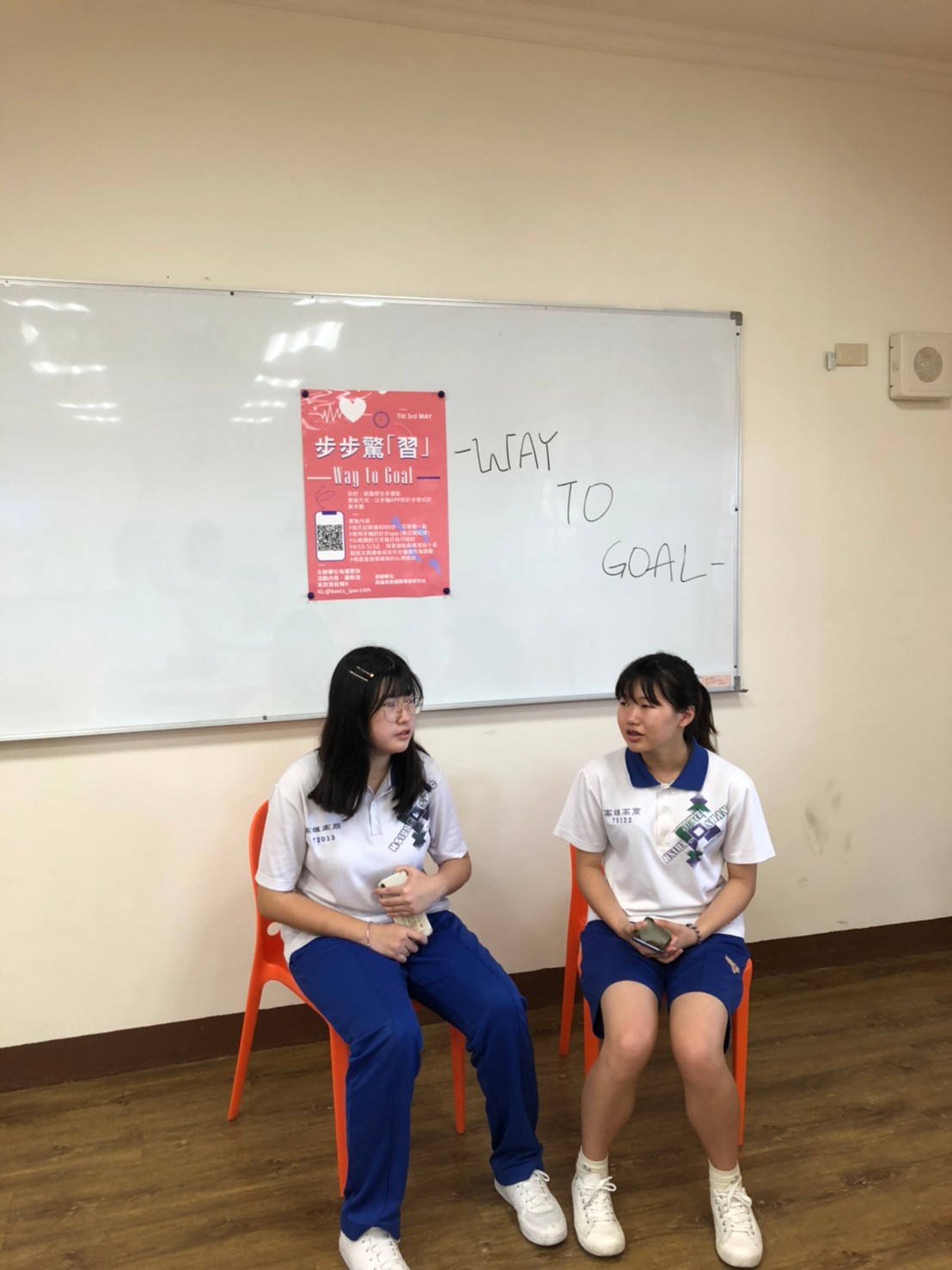 12,347
12,741
Data analysis
Motivation
/
/
Rules and awards
SECTION 4
/
Limitation and room for improvement
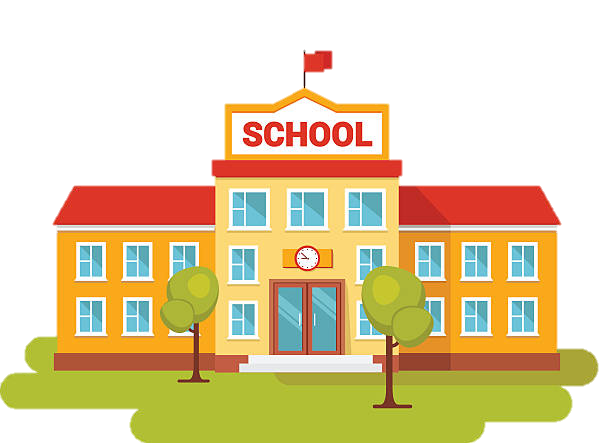 Home
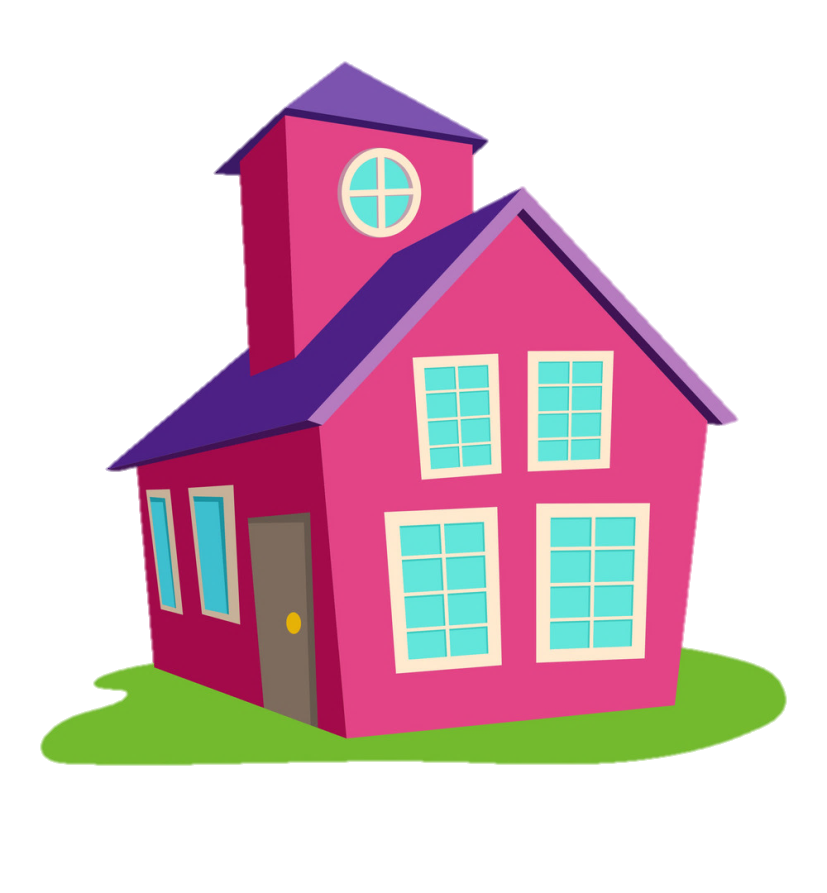 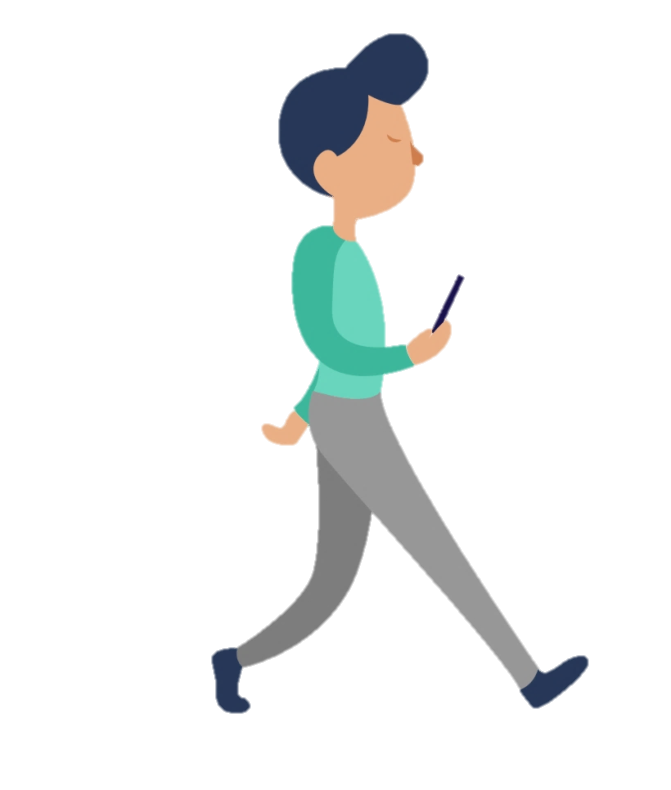 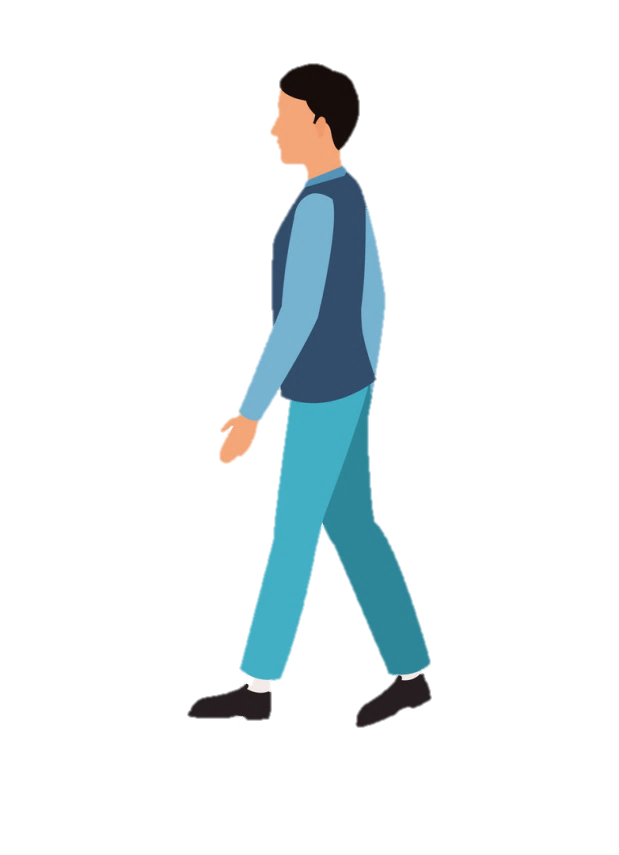 Data analysis
Motivation
/
/
Rules and awards
SECTION 4
/
Limitation and room for improvement
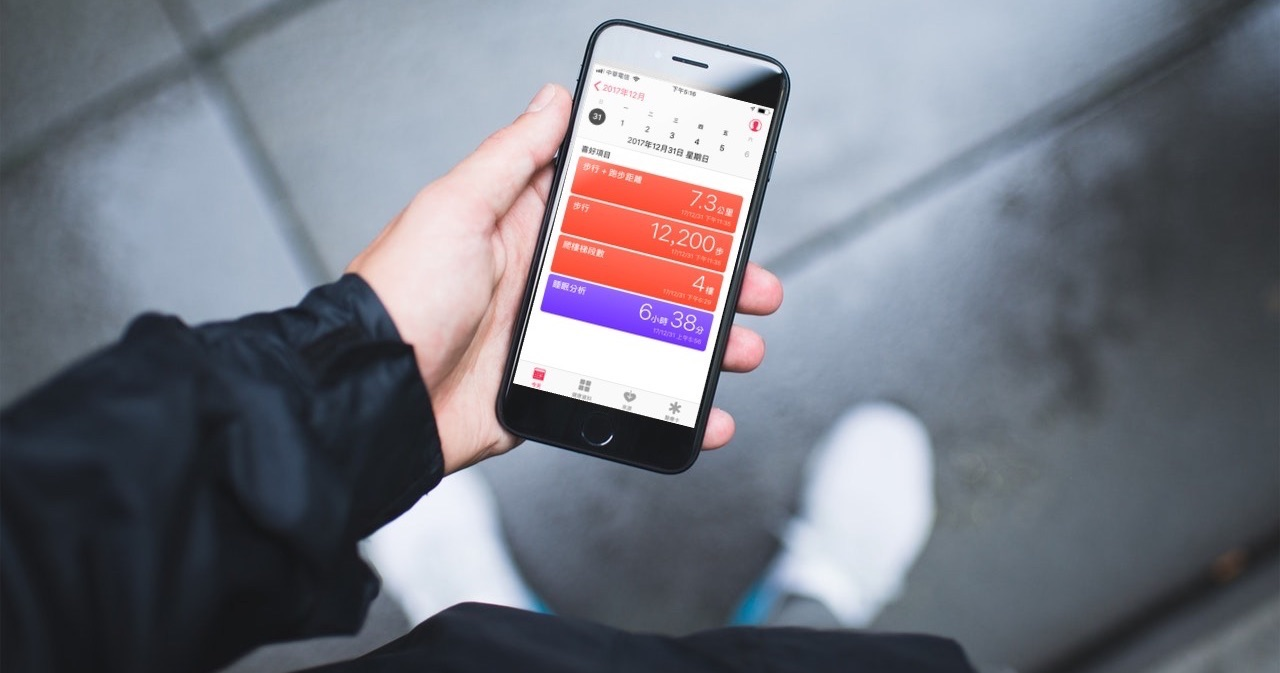 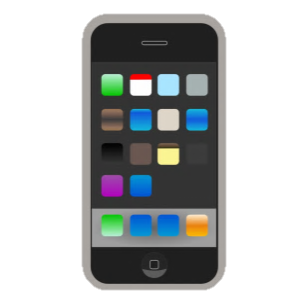 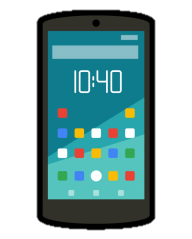 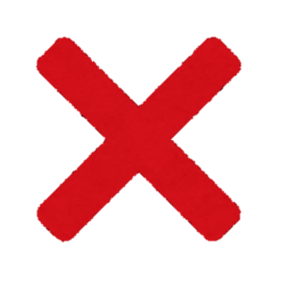 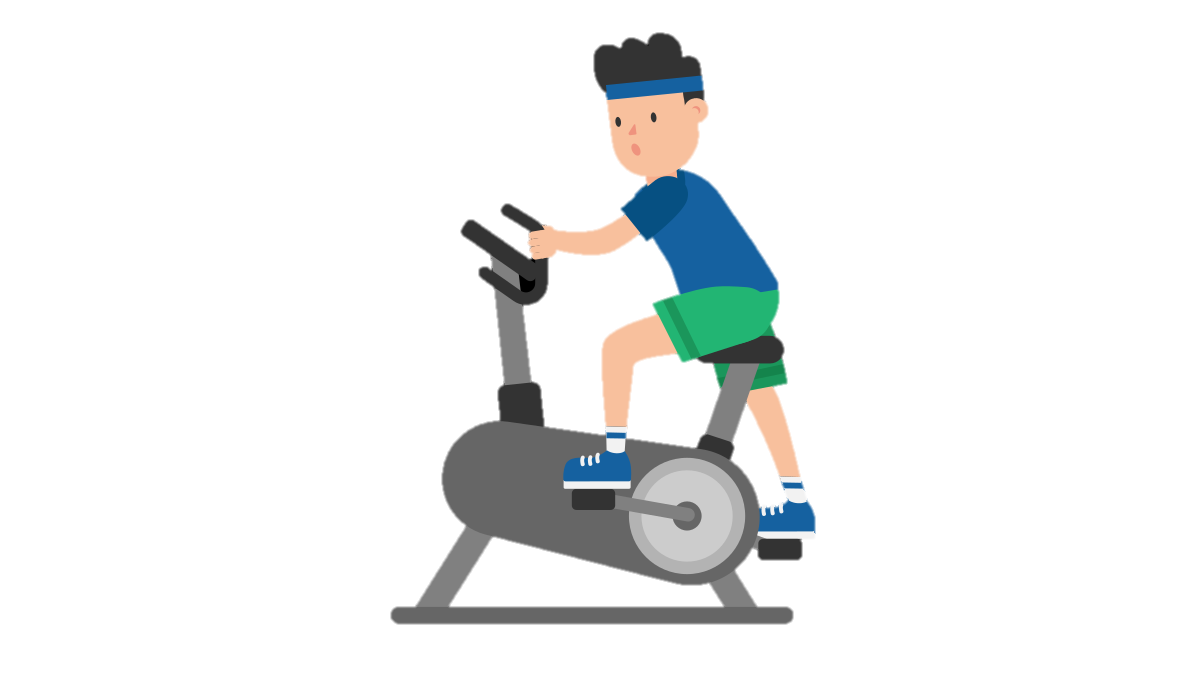 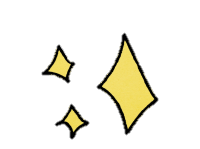 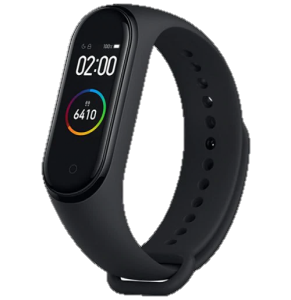 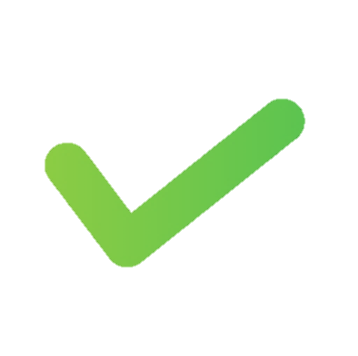 Data analysis
Motivation
/
/
Rules and awards
SECTION 4
/
Limitation and room for improvement
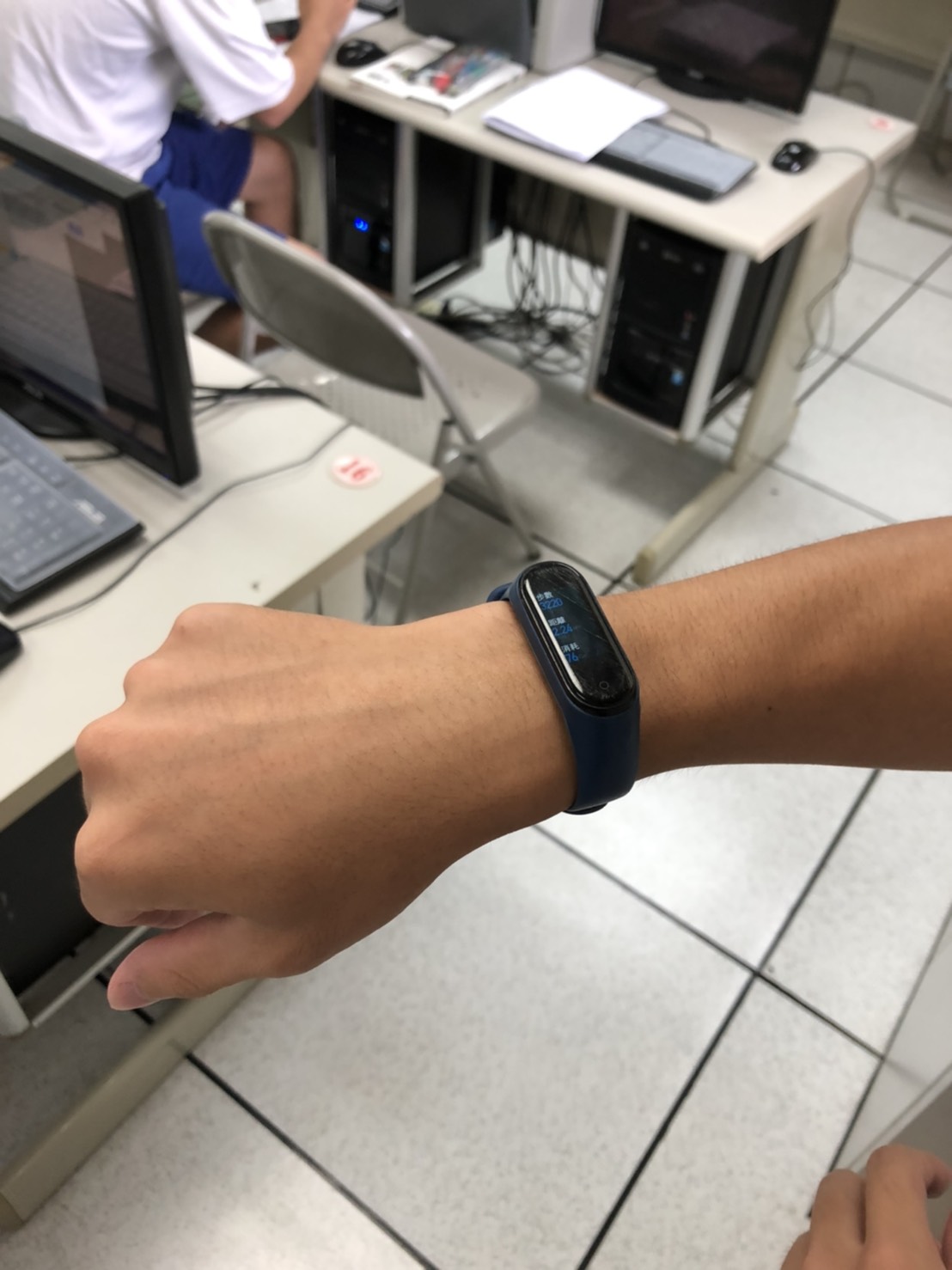 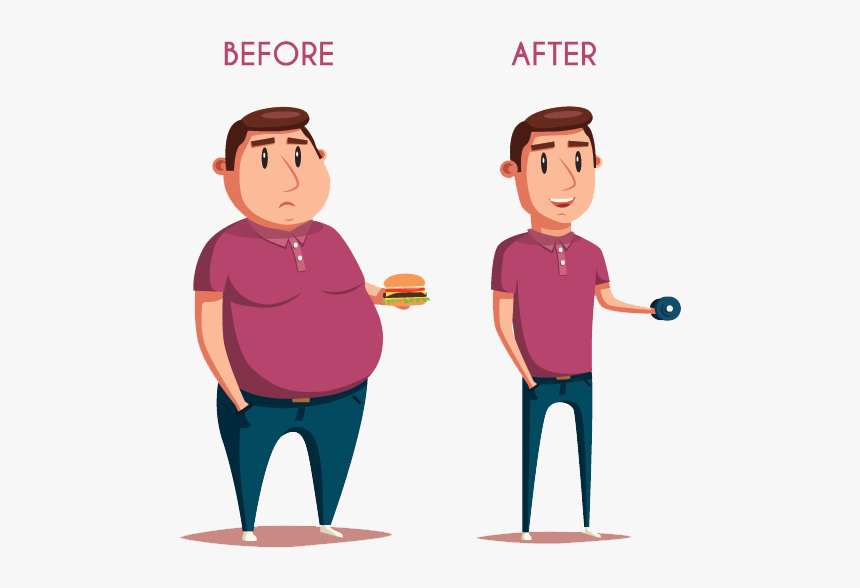 Steps
6378
Dist.
5.24km
Cal.
342
Data analysis
Motivation
/
/
Rules and awards
SECTION 4
/
Limitation and room for improvement
B
E
F
O
R
E
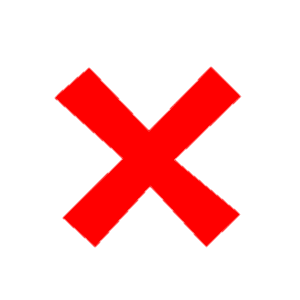 AFTER
8,000 steps
6,500 steps
SECTION 5
Difficulty: Lack of interaction due to COVID-19
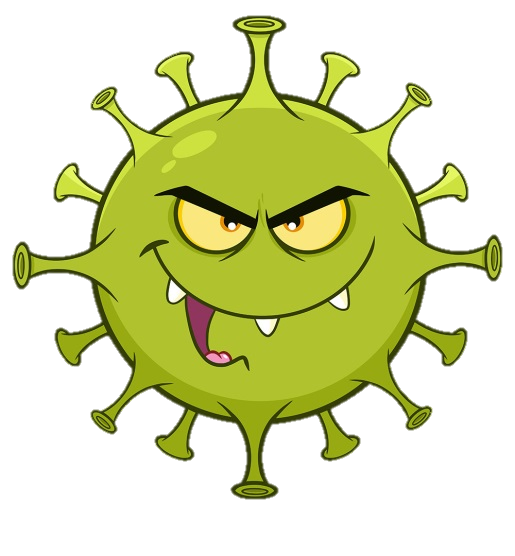 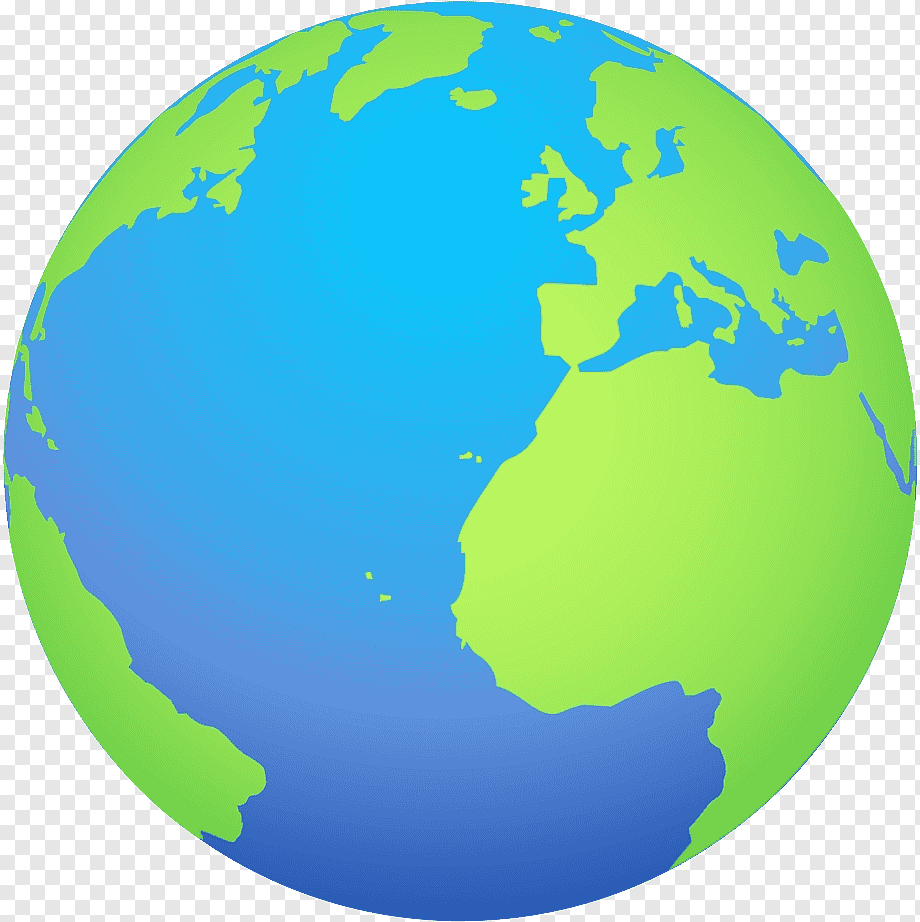 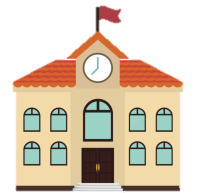 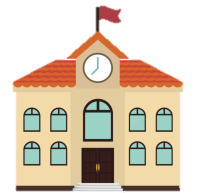 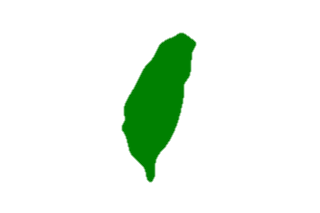 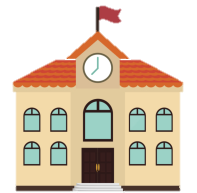 Swept by the 
COVID-19 pandemic
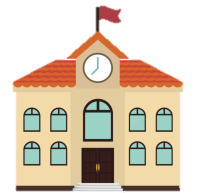 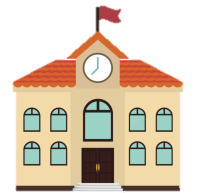 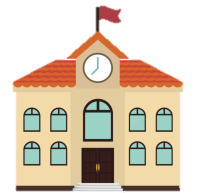 SECTION 5
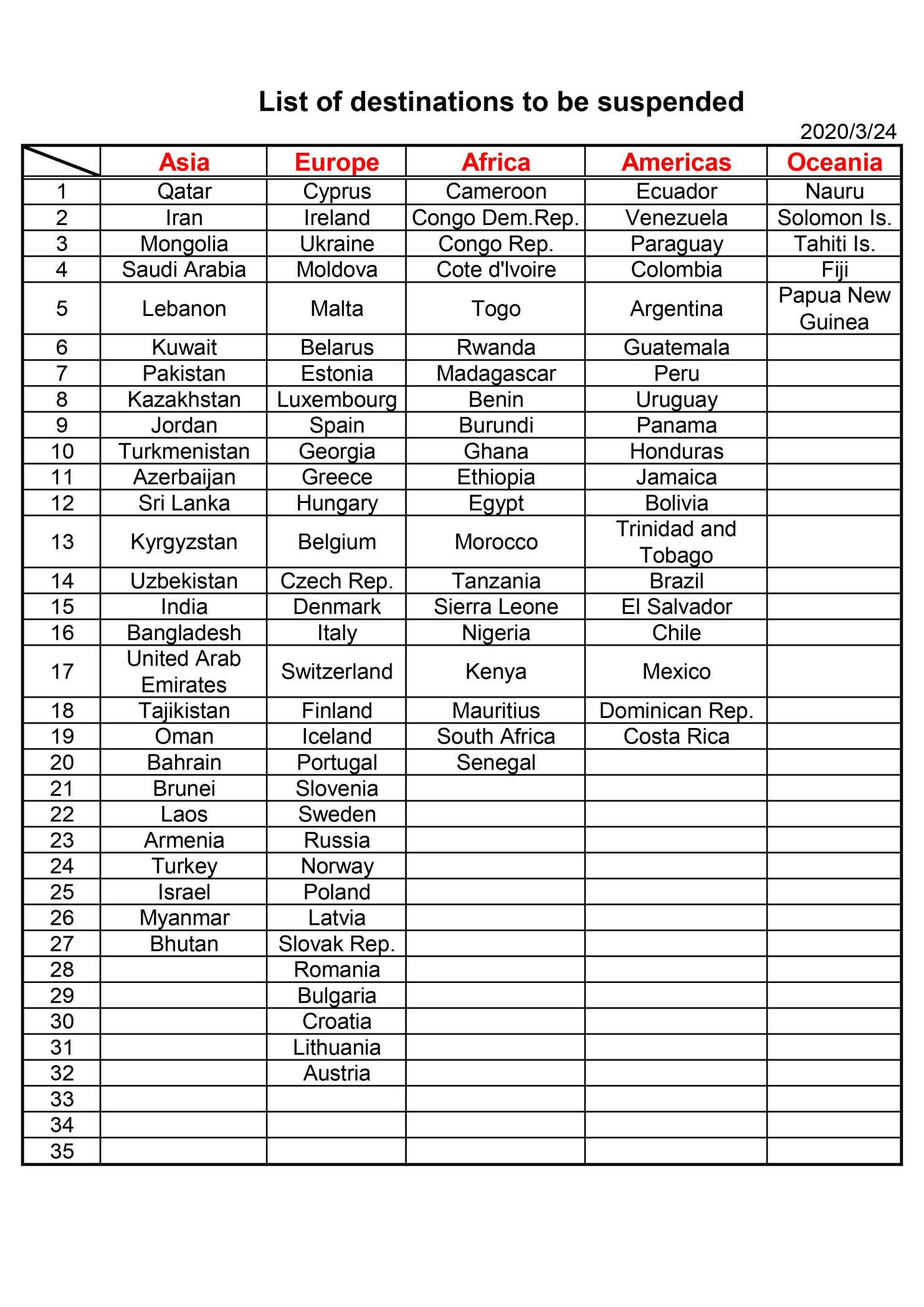 Banned 
Delivery Service！
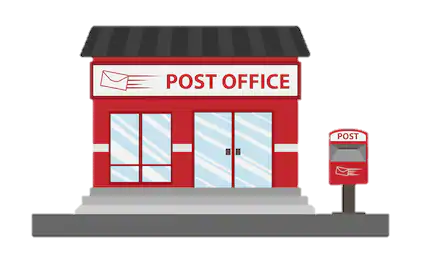 SECTION 5
SECTION 6
Impact and influence
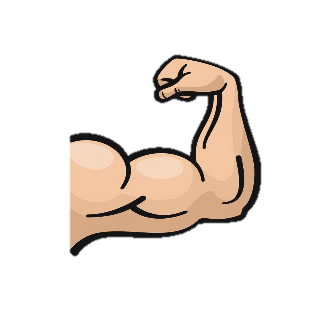 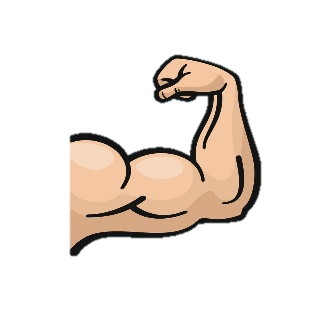 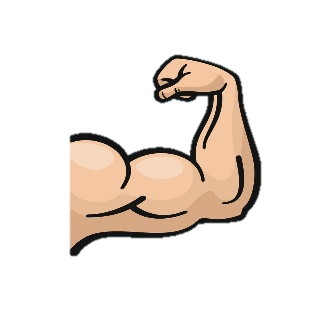 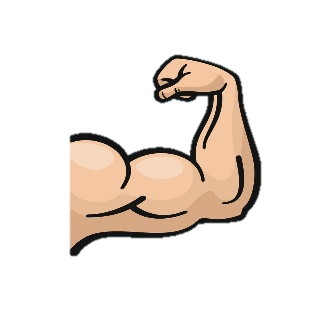 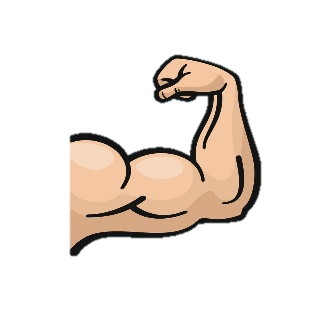 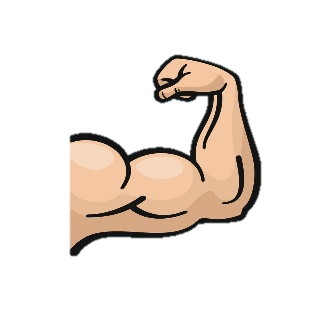 the World
People around us
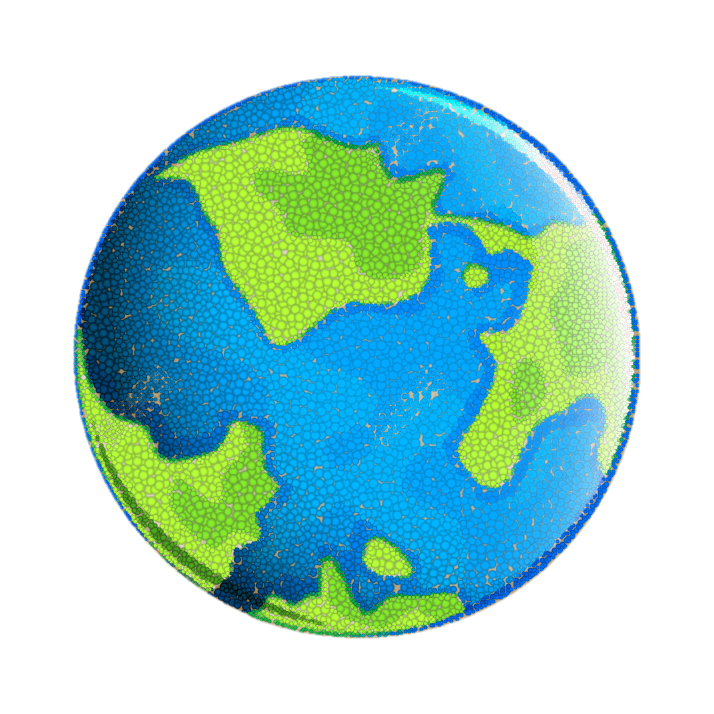 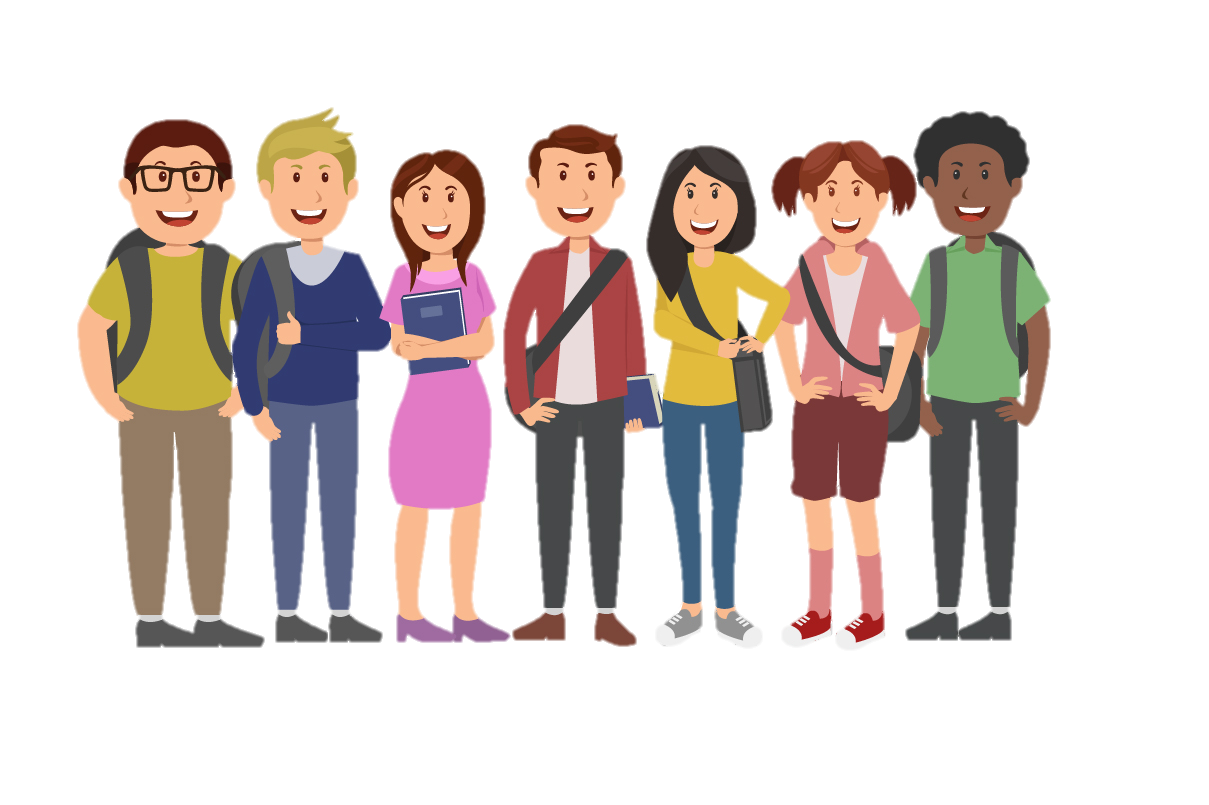 SECTION 6
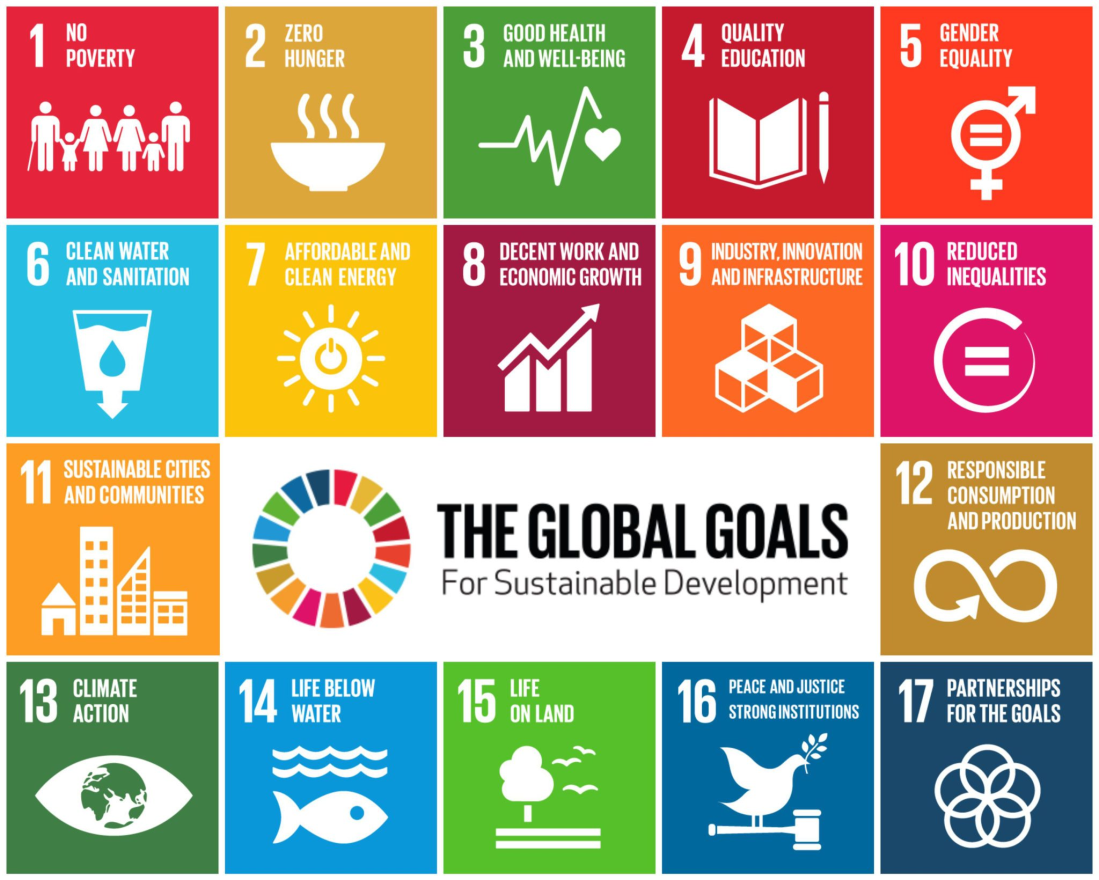 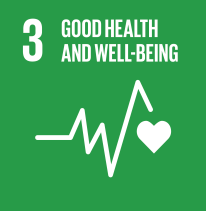 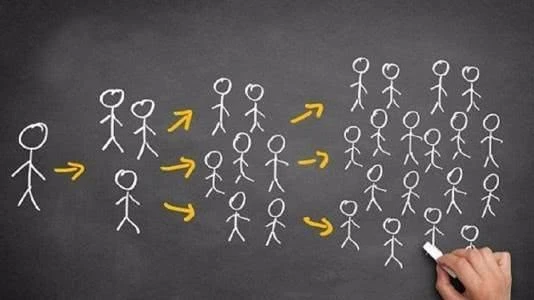 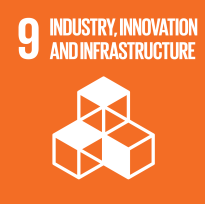 SECTION 6
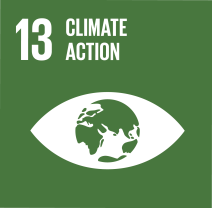 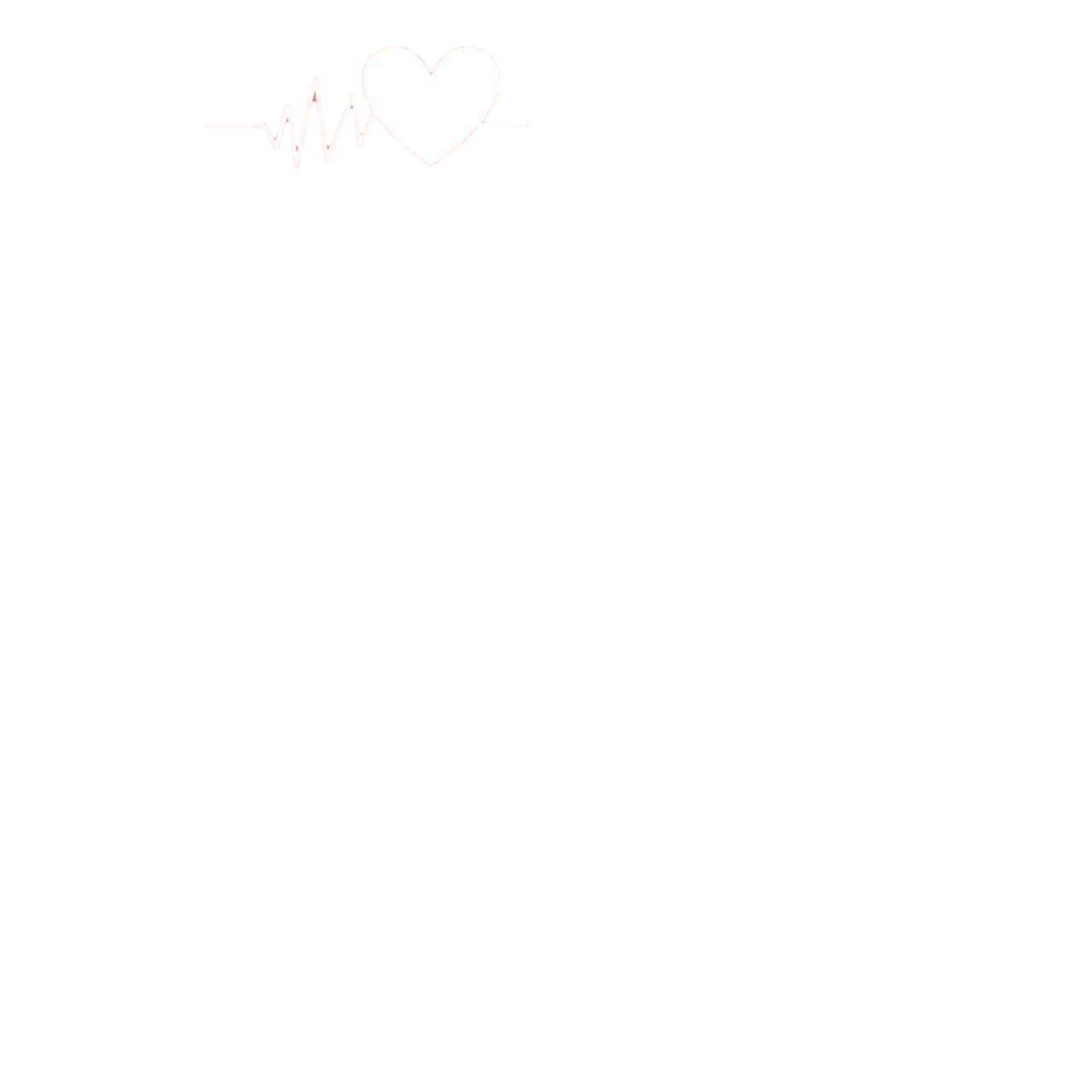 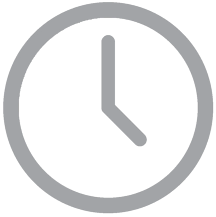 Thank you for your
 kind attention.
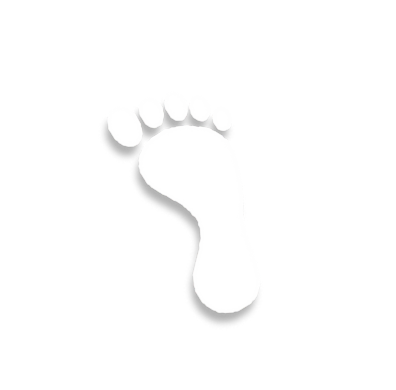 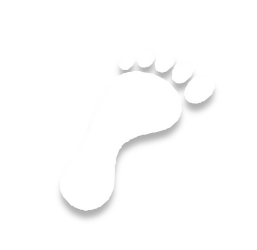 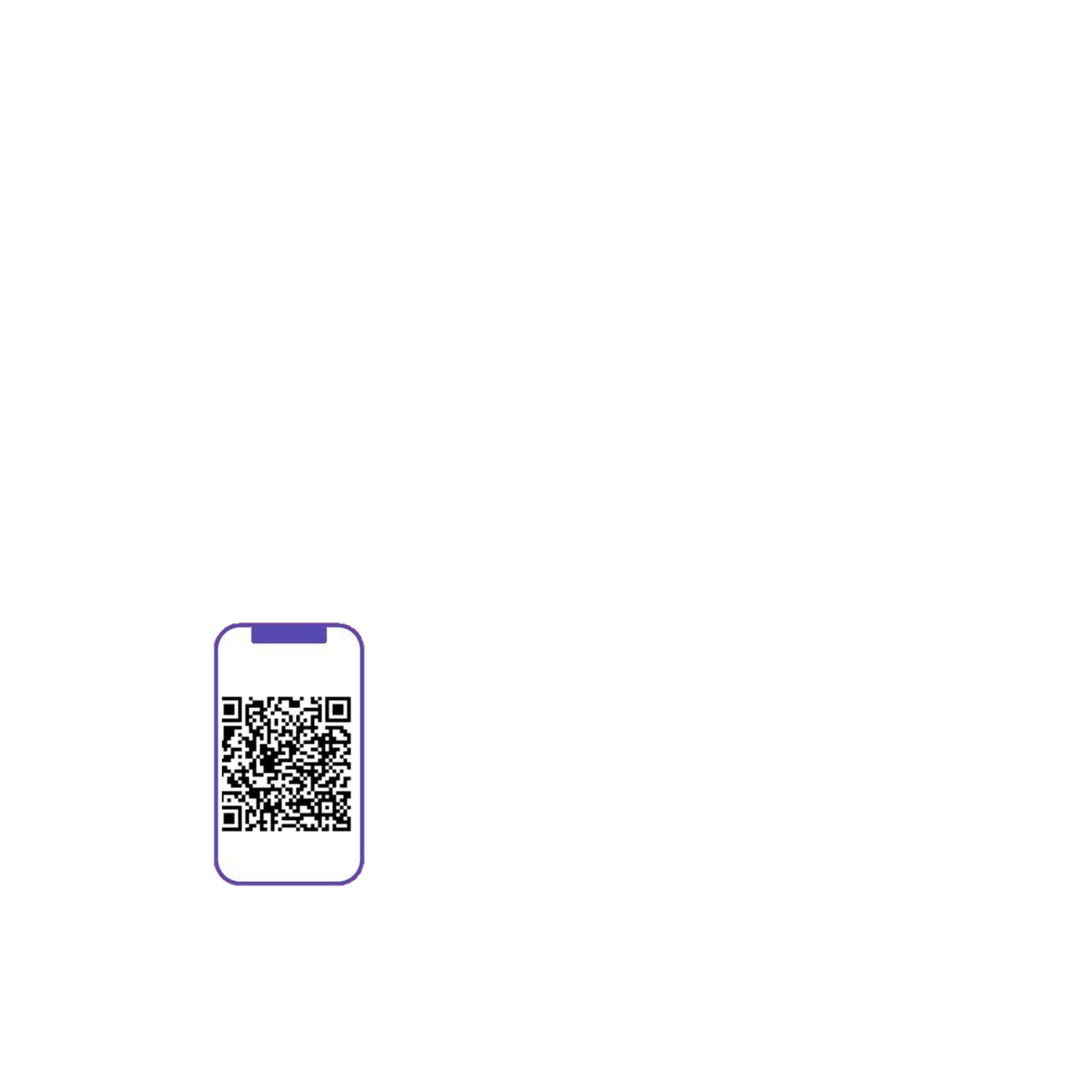 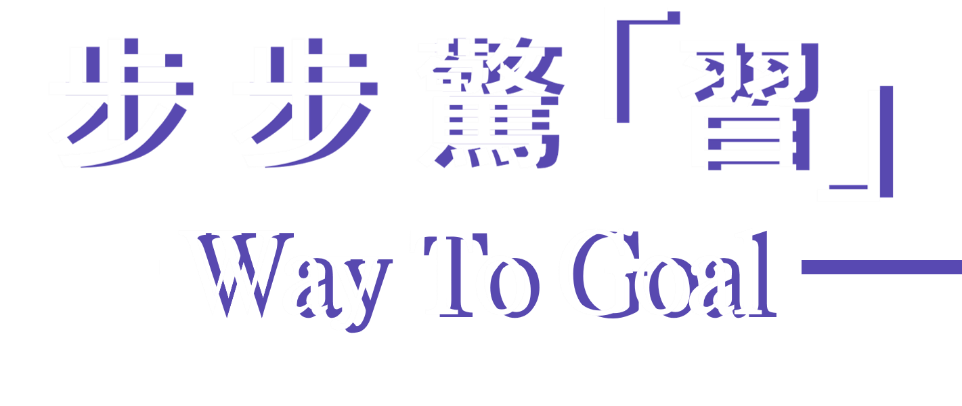 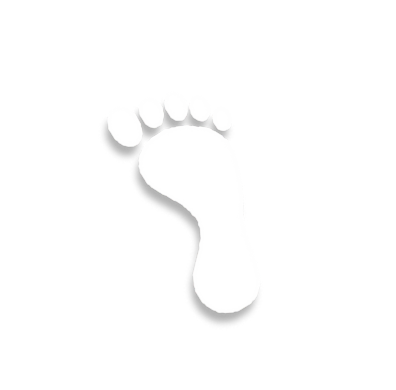 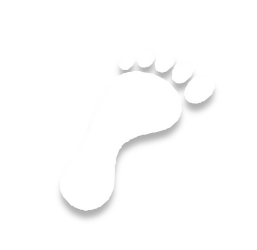